Delta Math Course 1 - Winter - Grade 7 Geometry Readiness
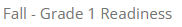 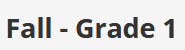 Delta Math Course 1 - Winter - Grade 7 Geometry Readiness
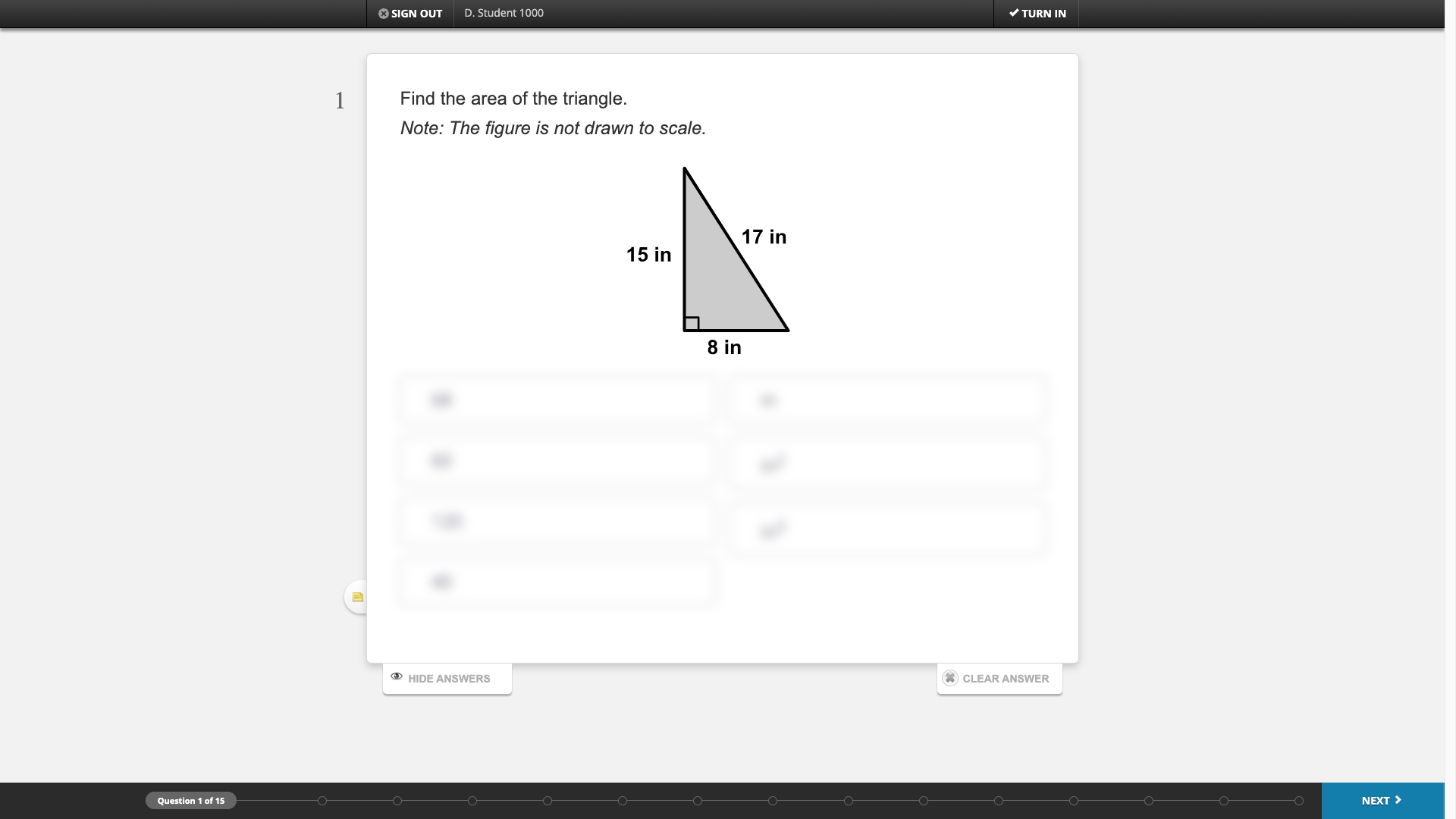 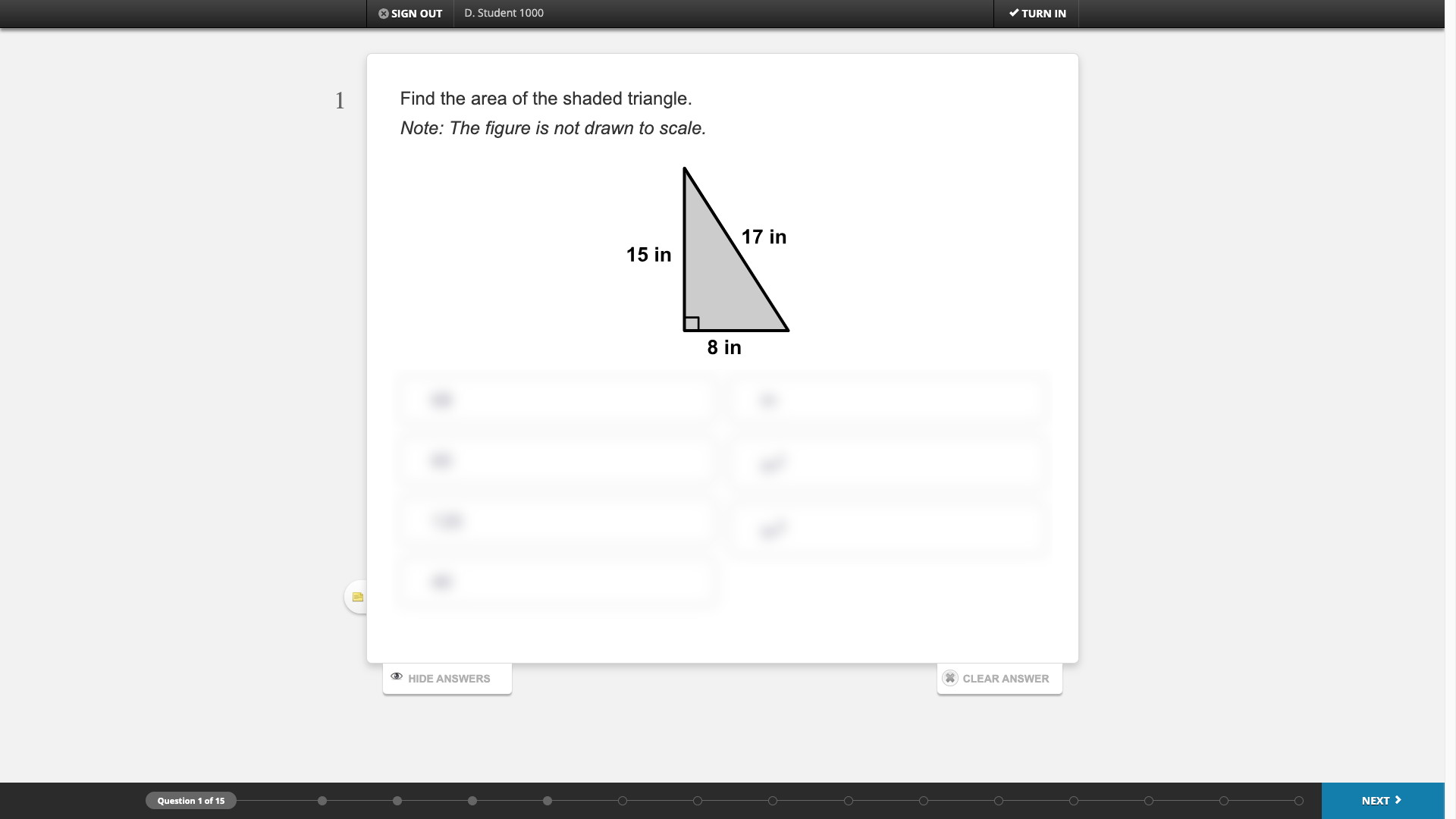 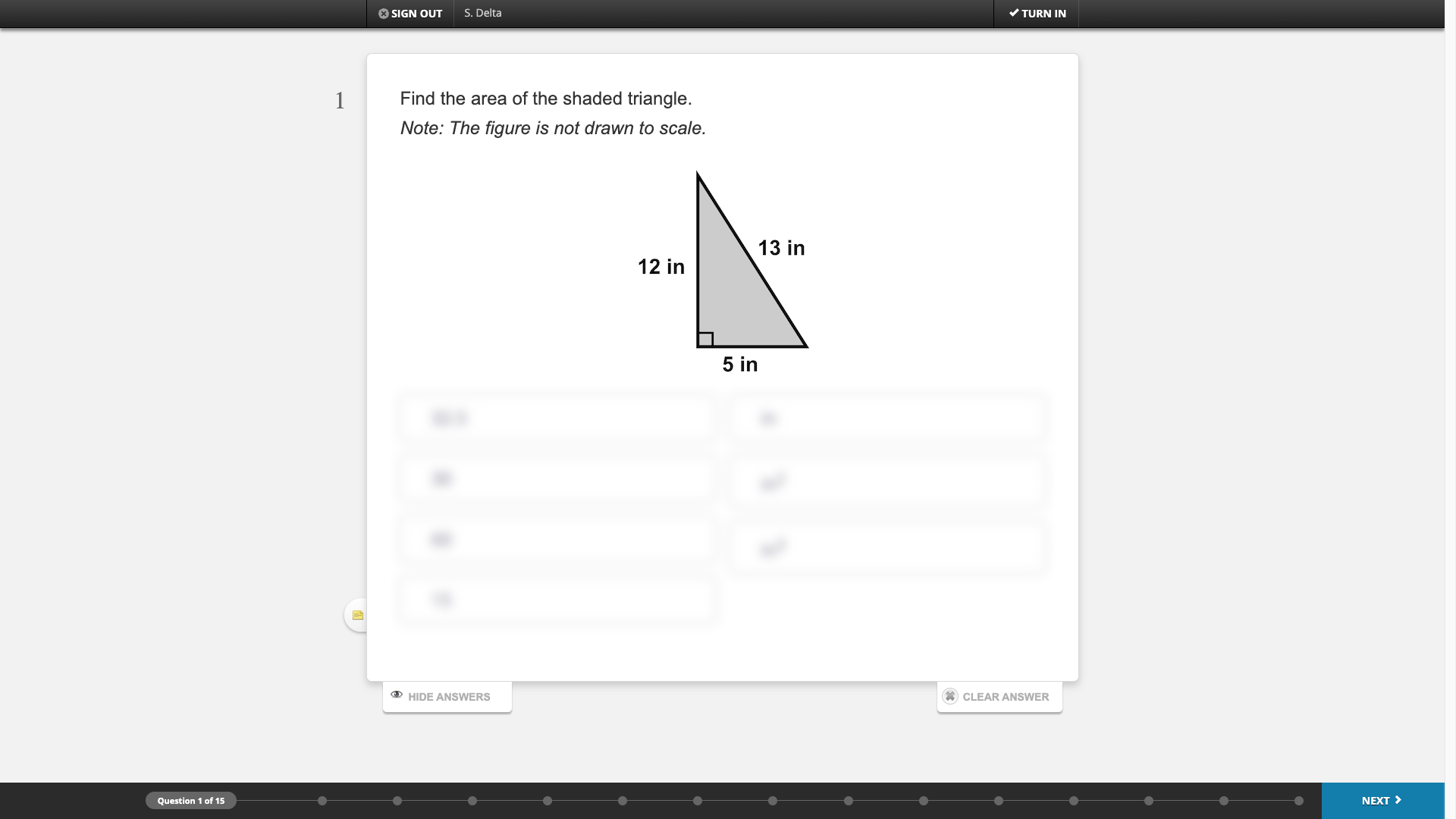 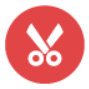 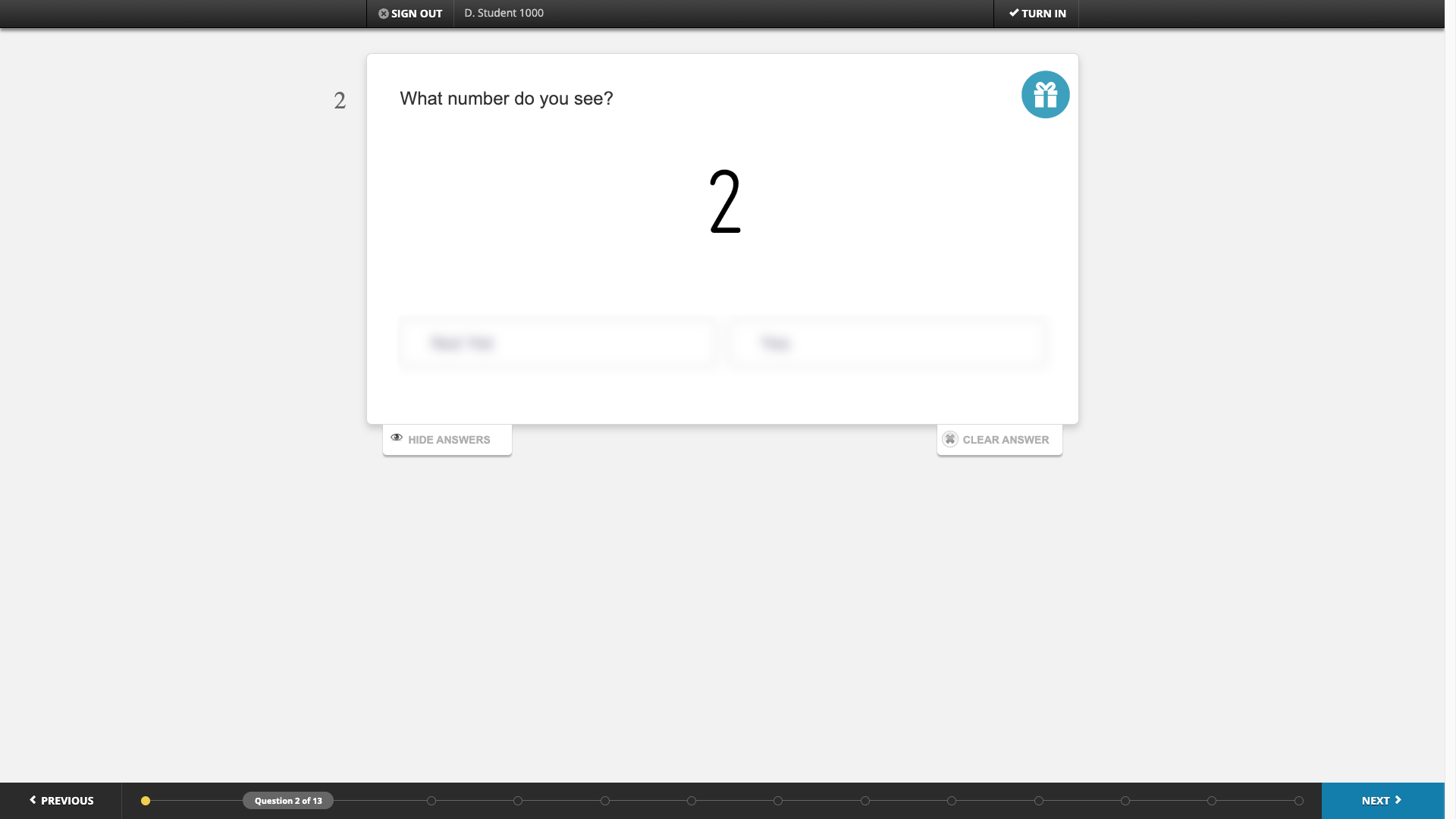 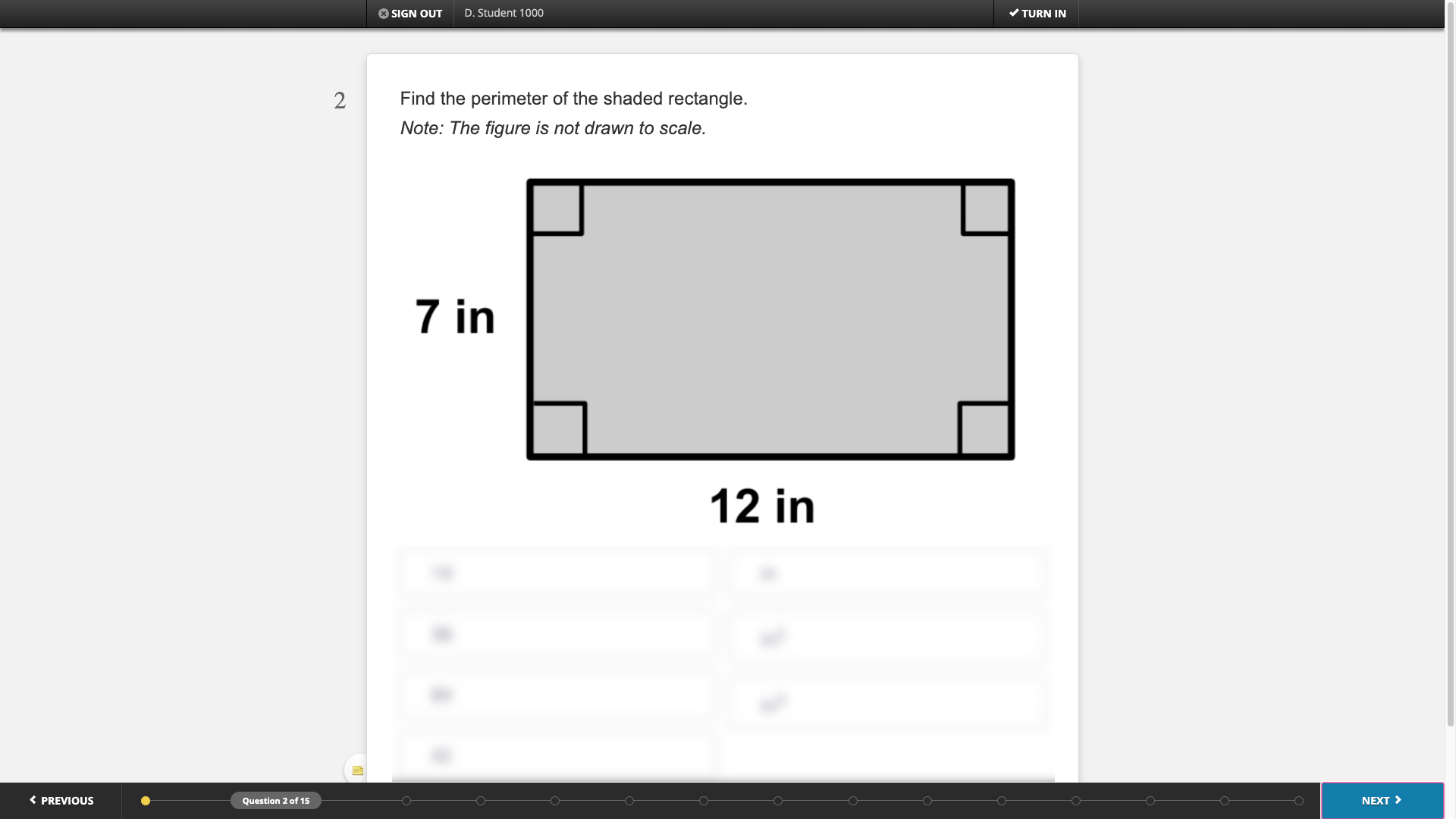 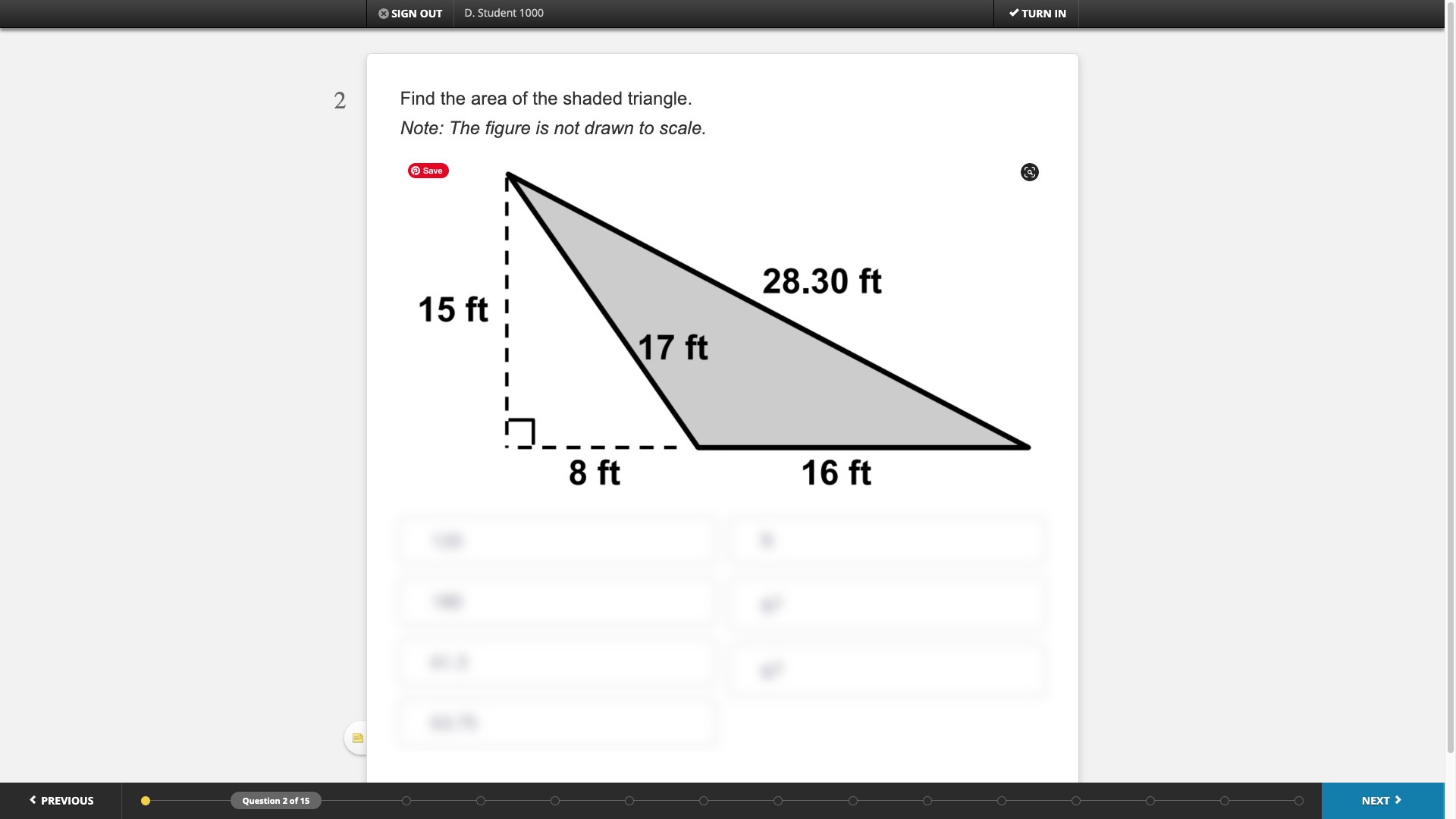 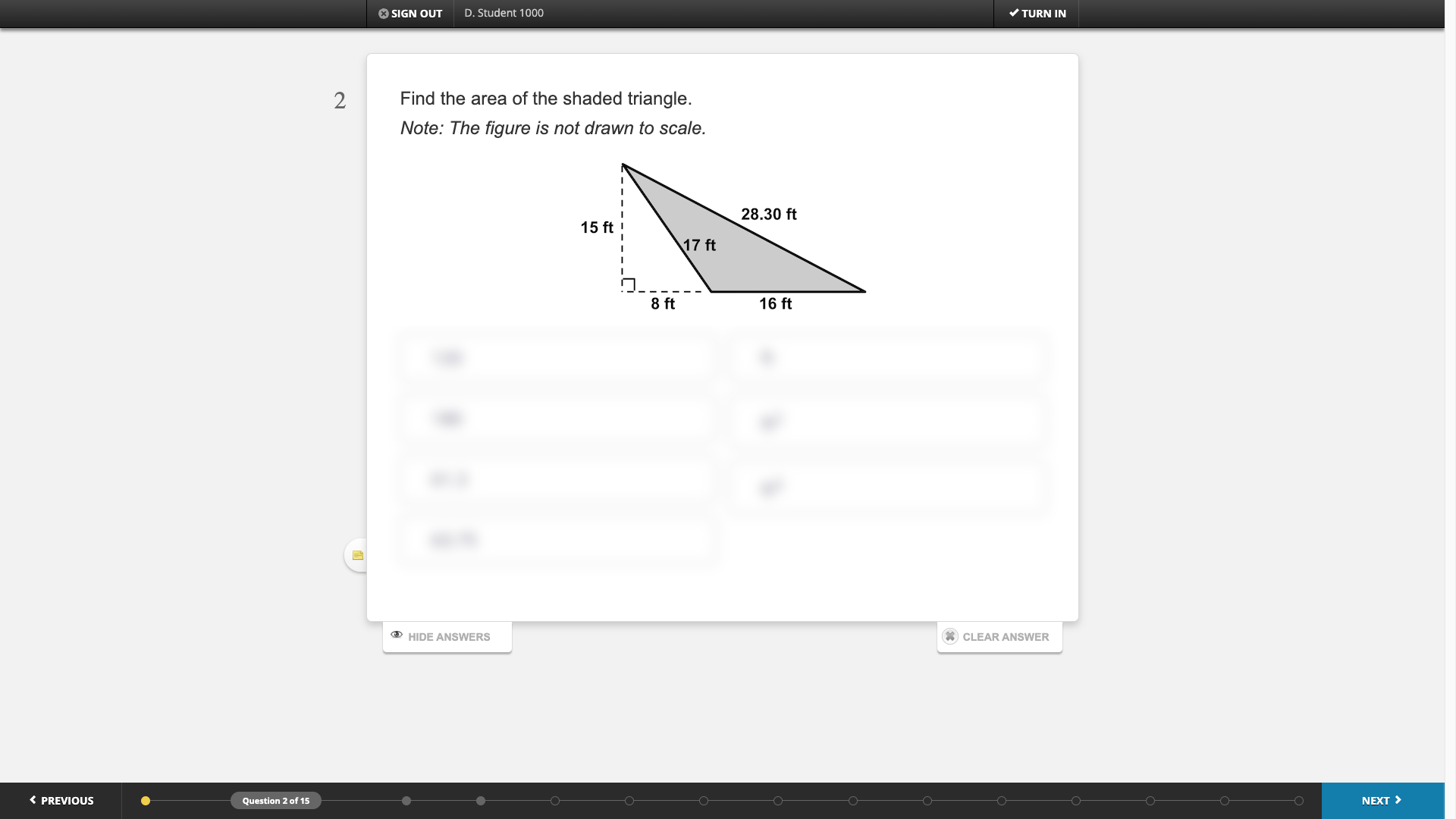 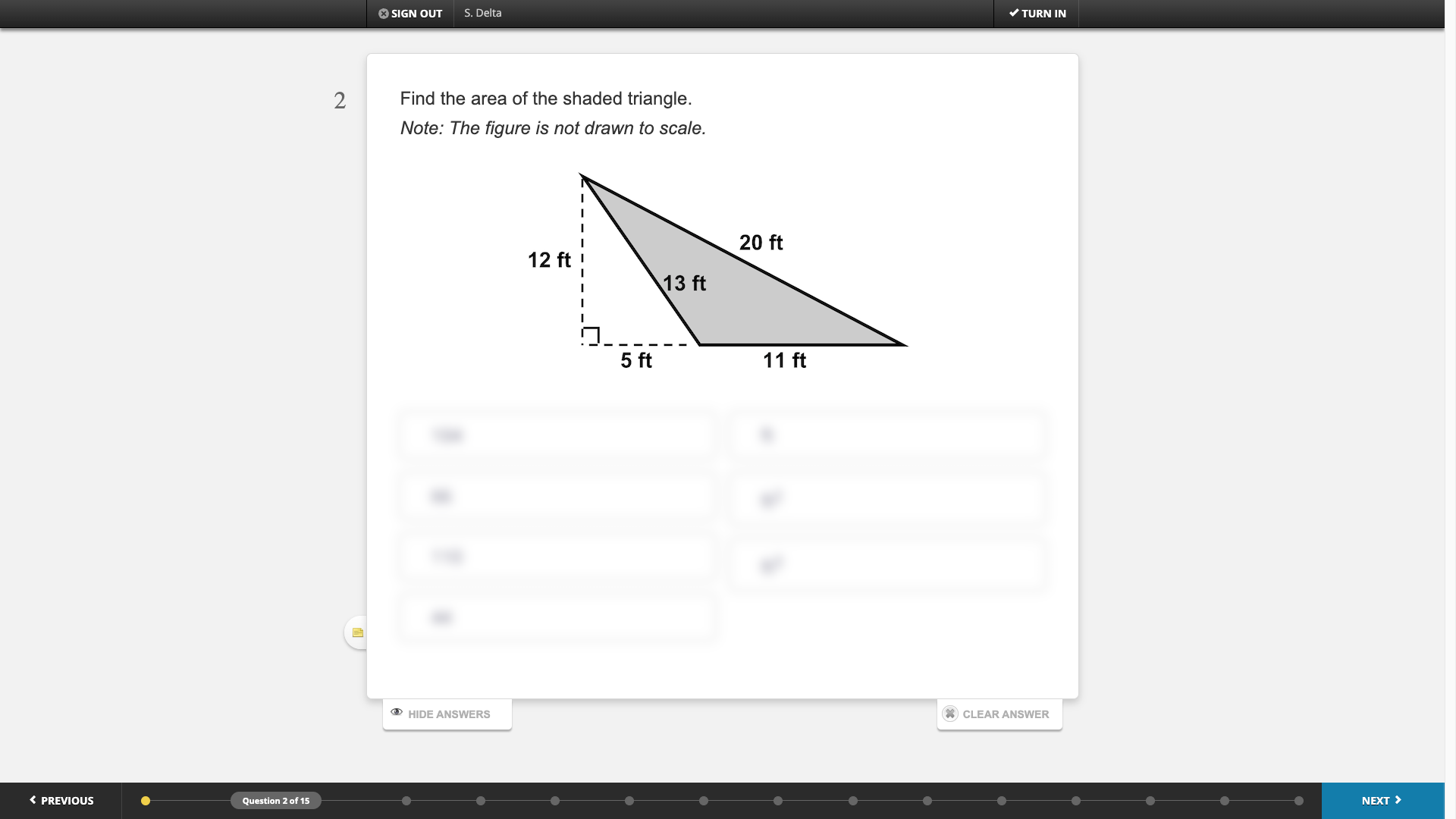 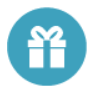 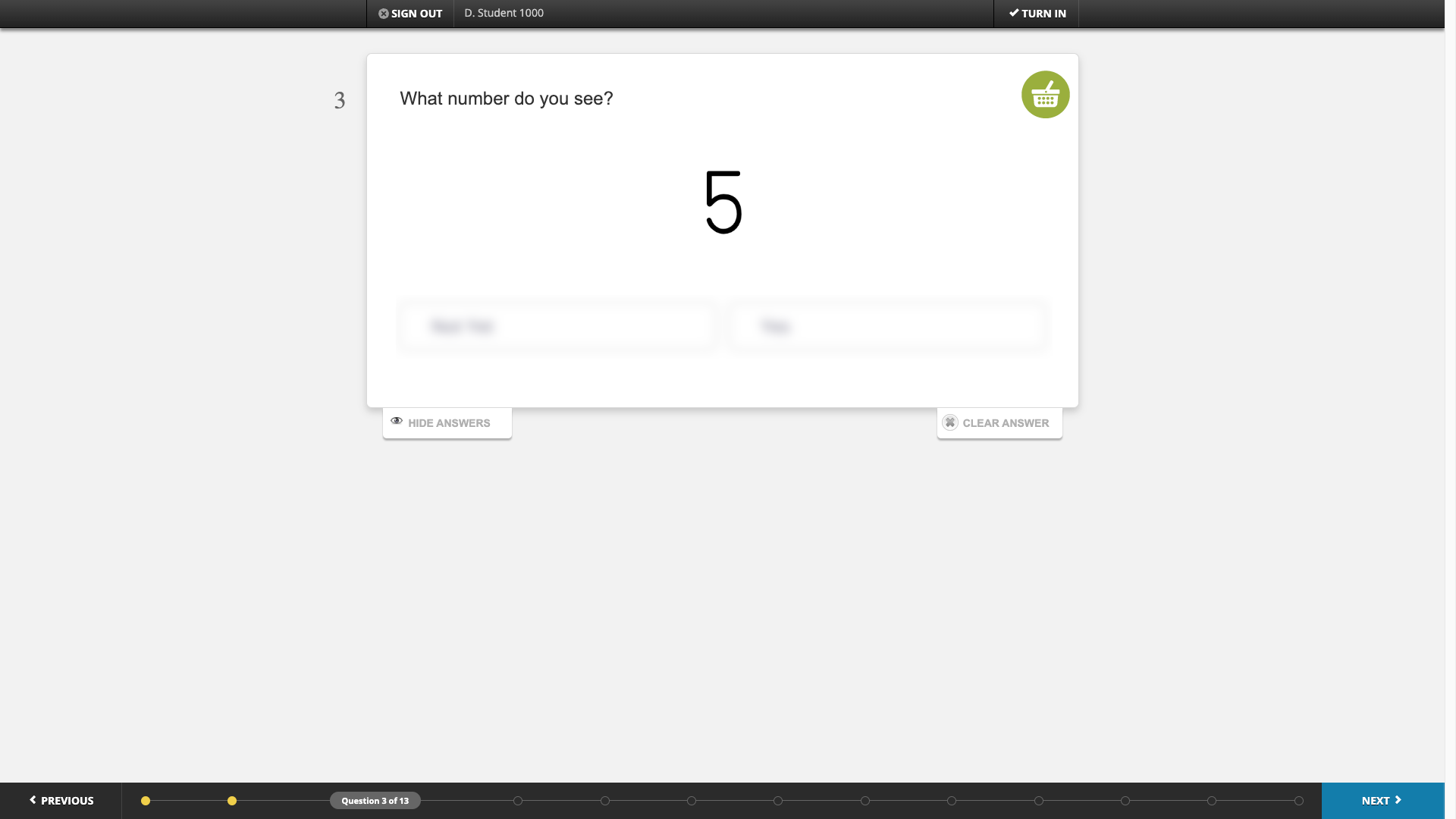 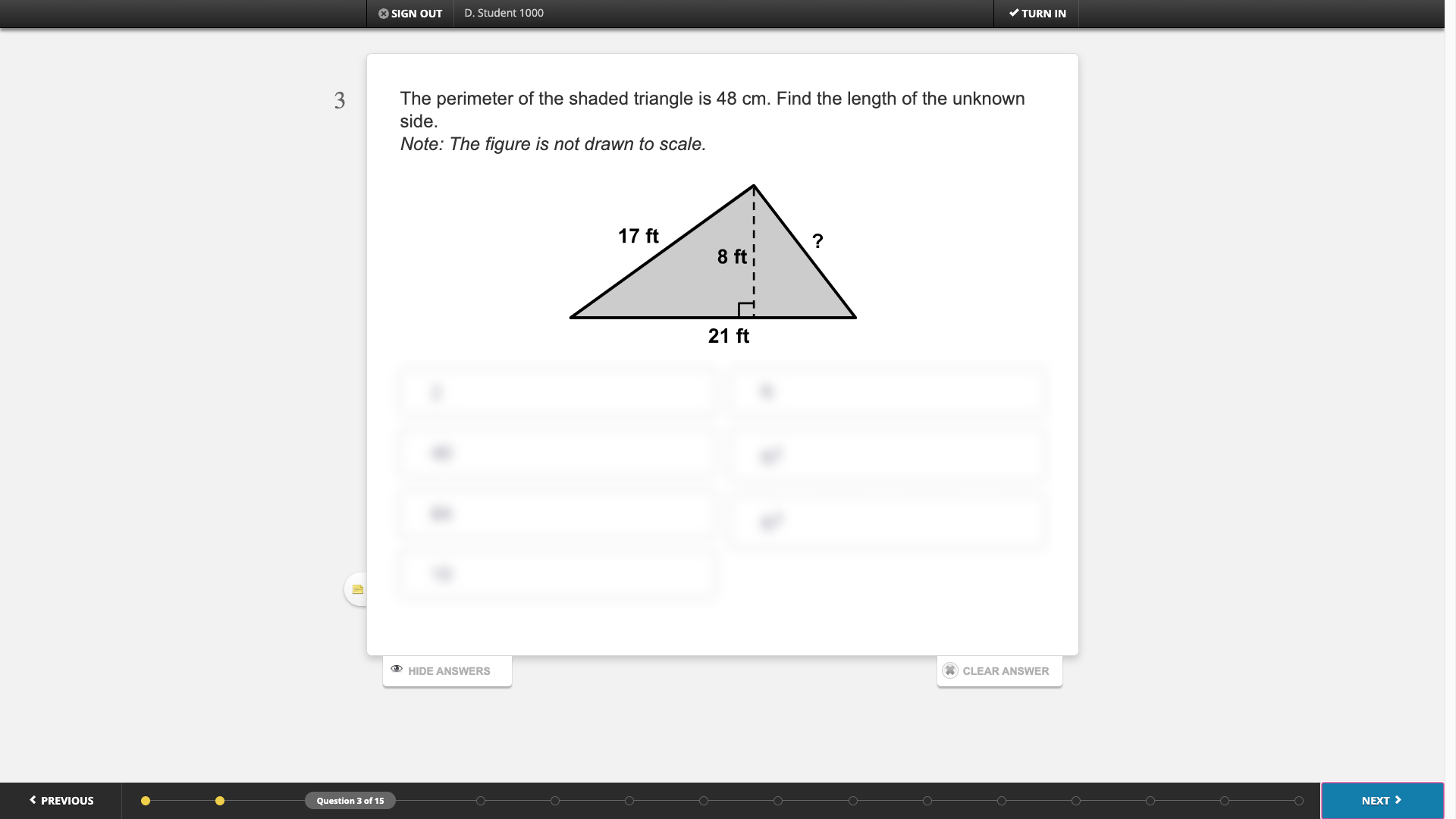 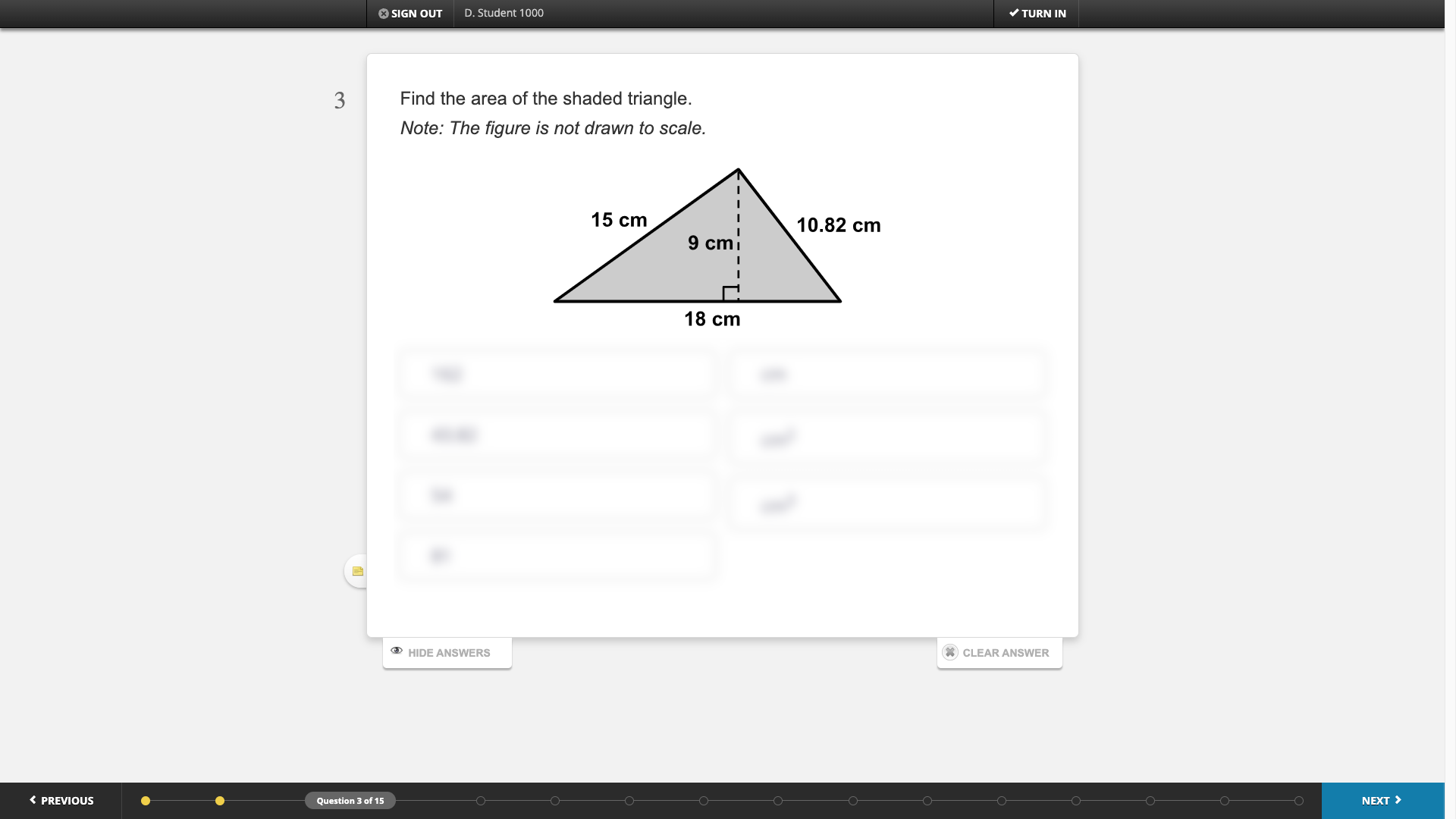 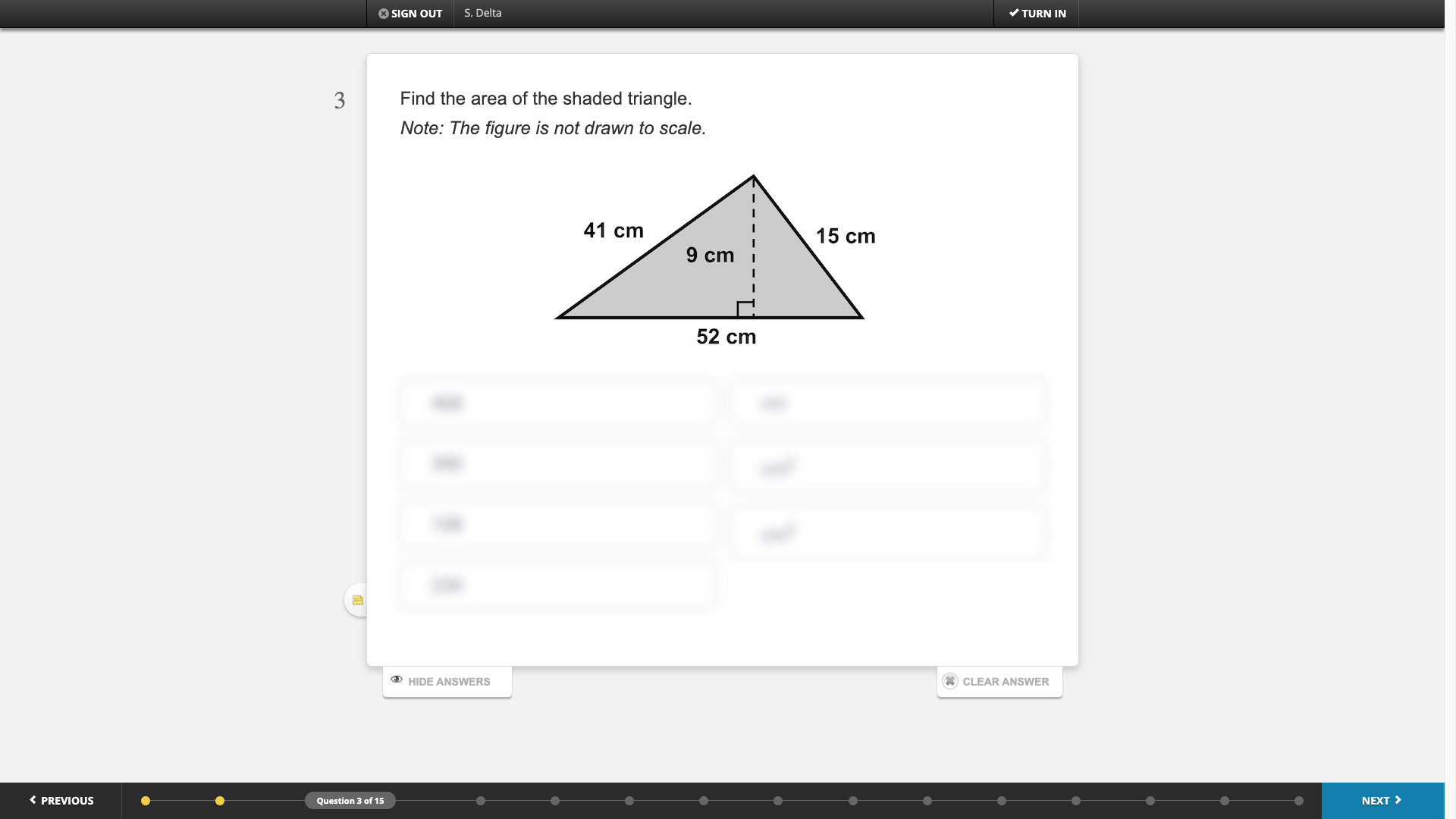 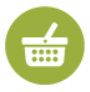 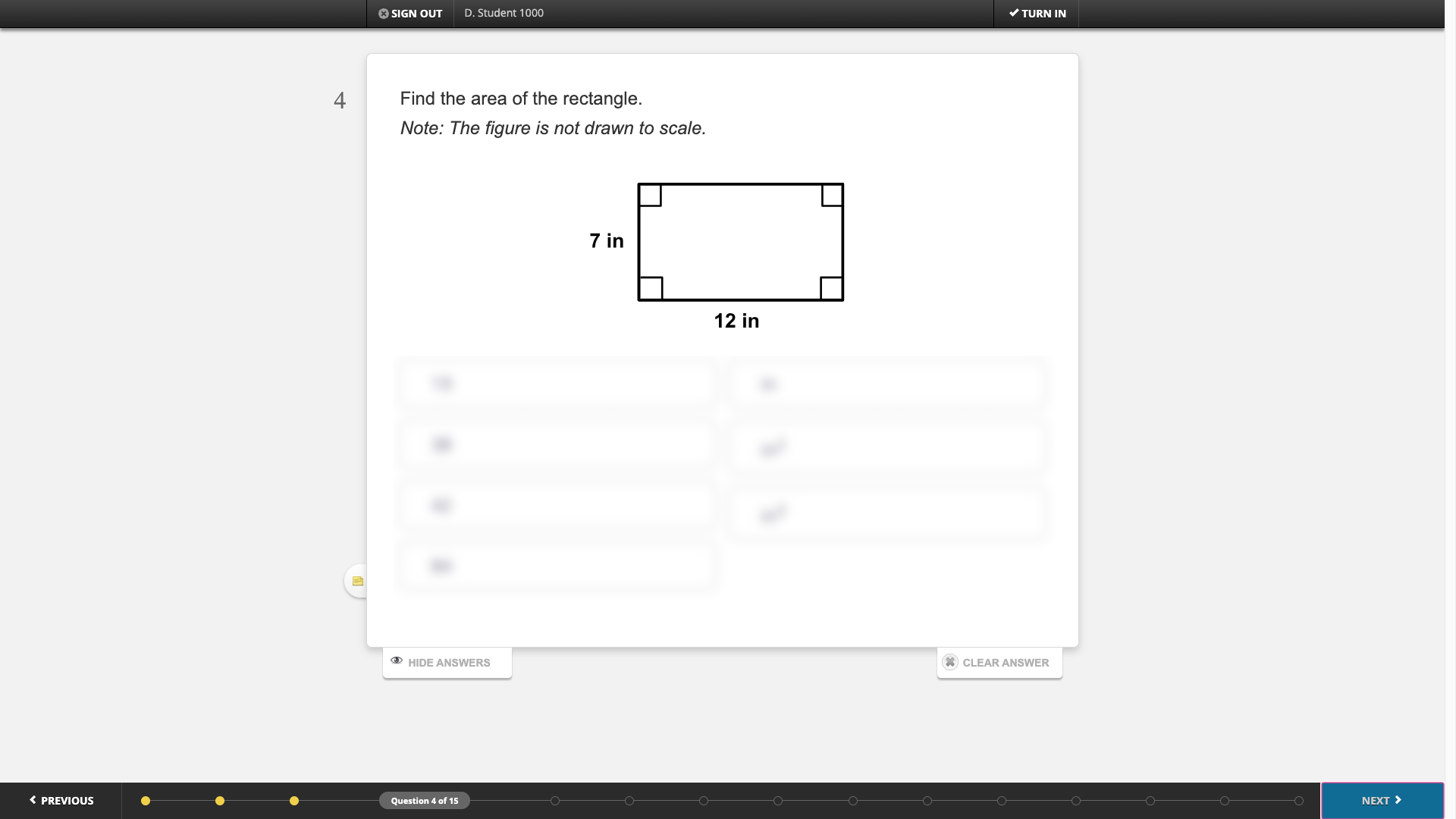 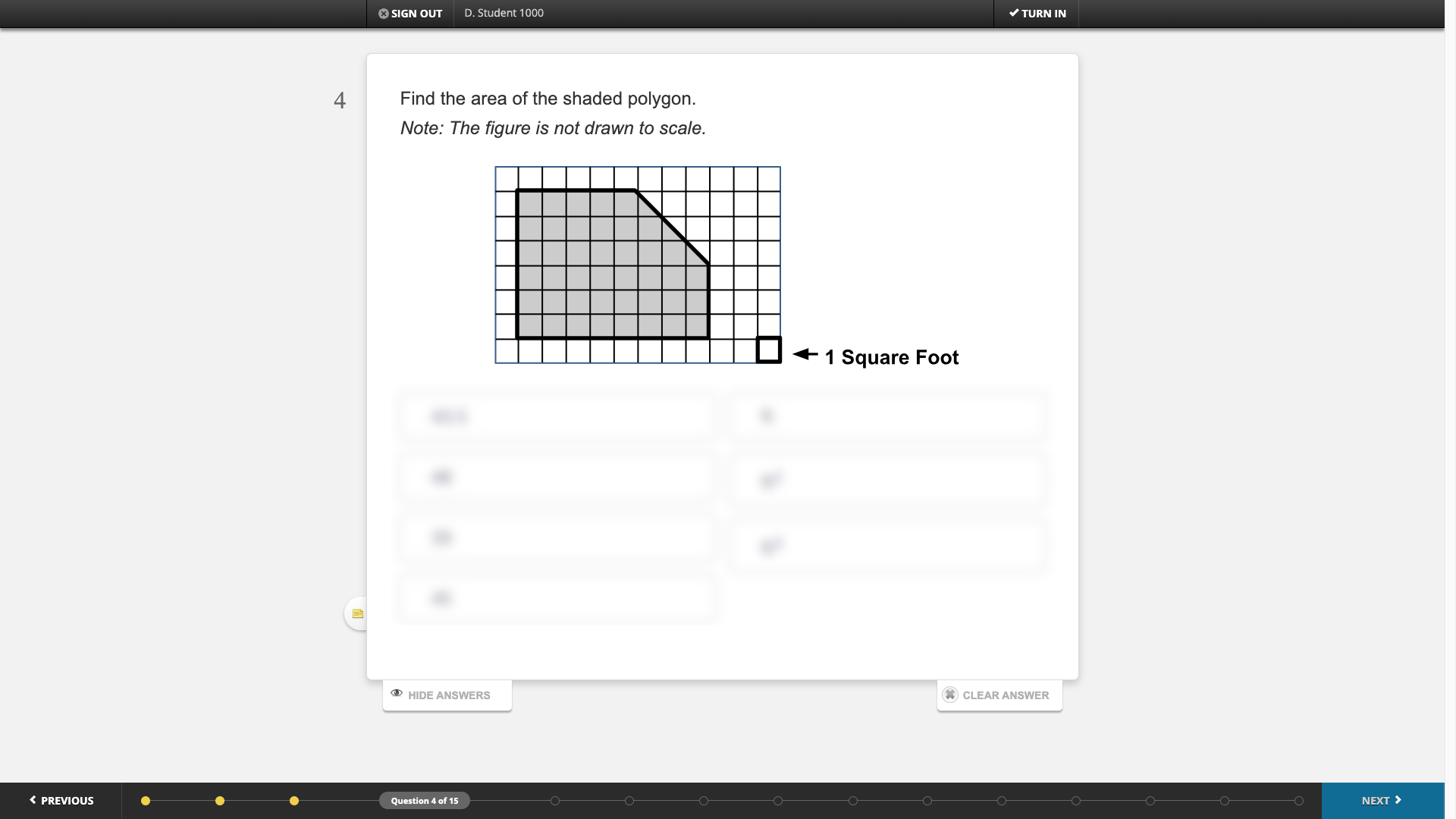 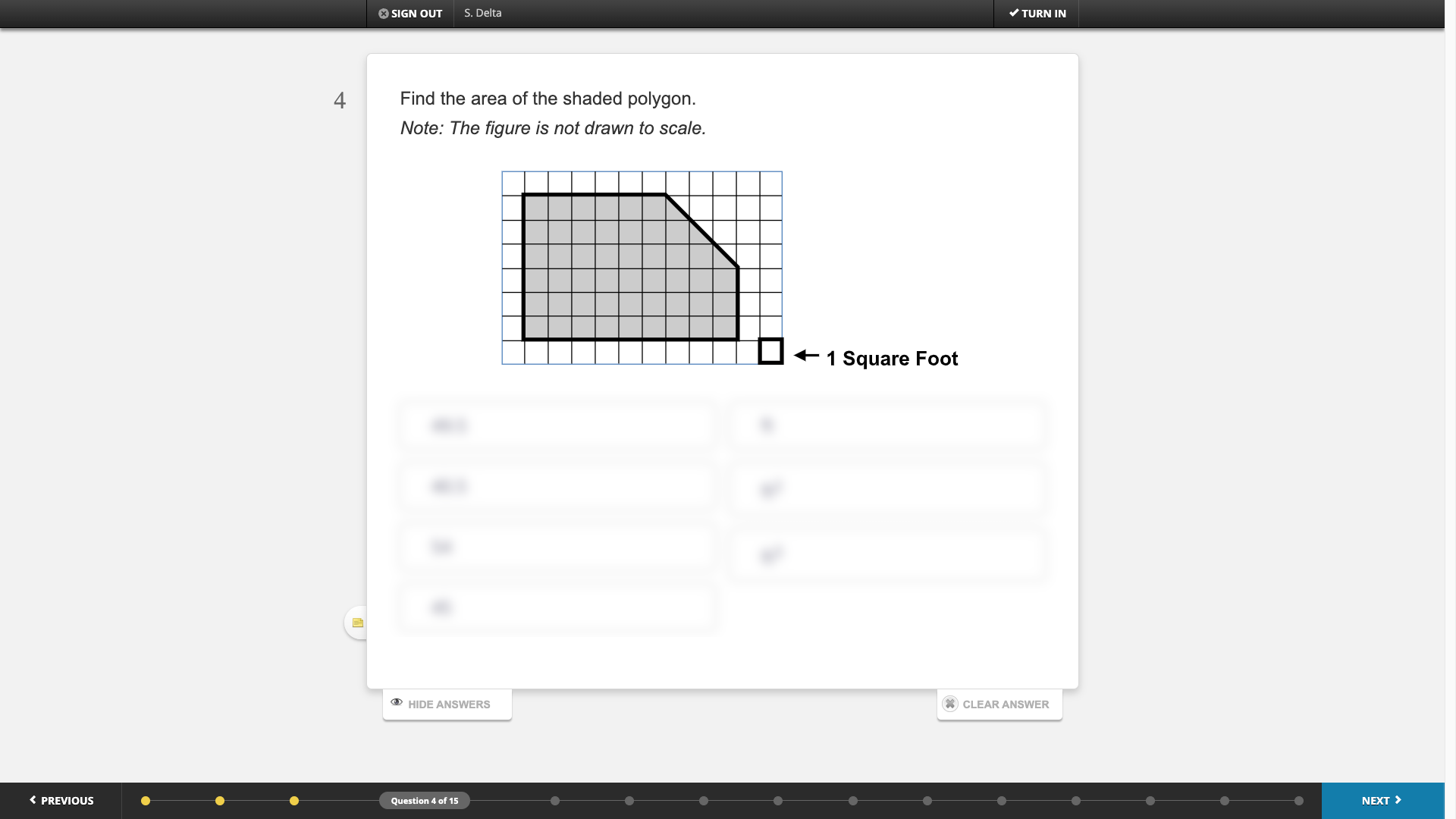 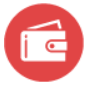 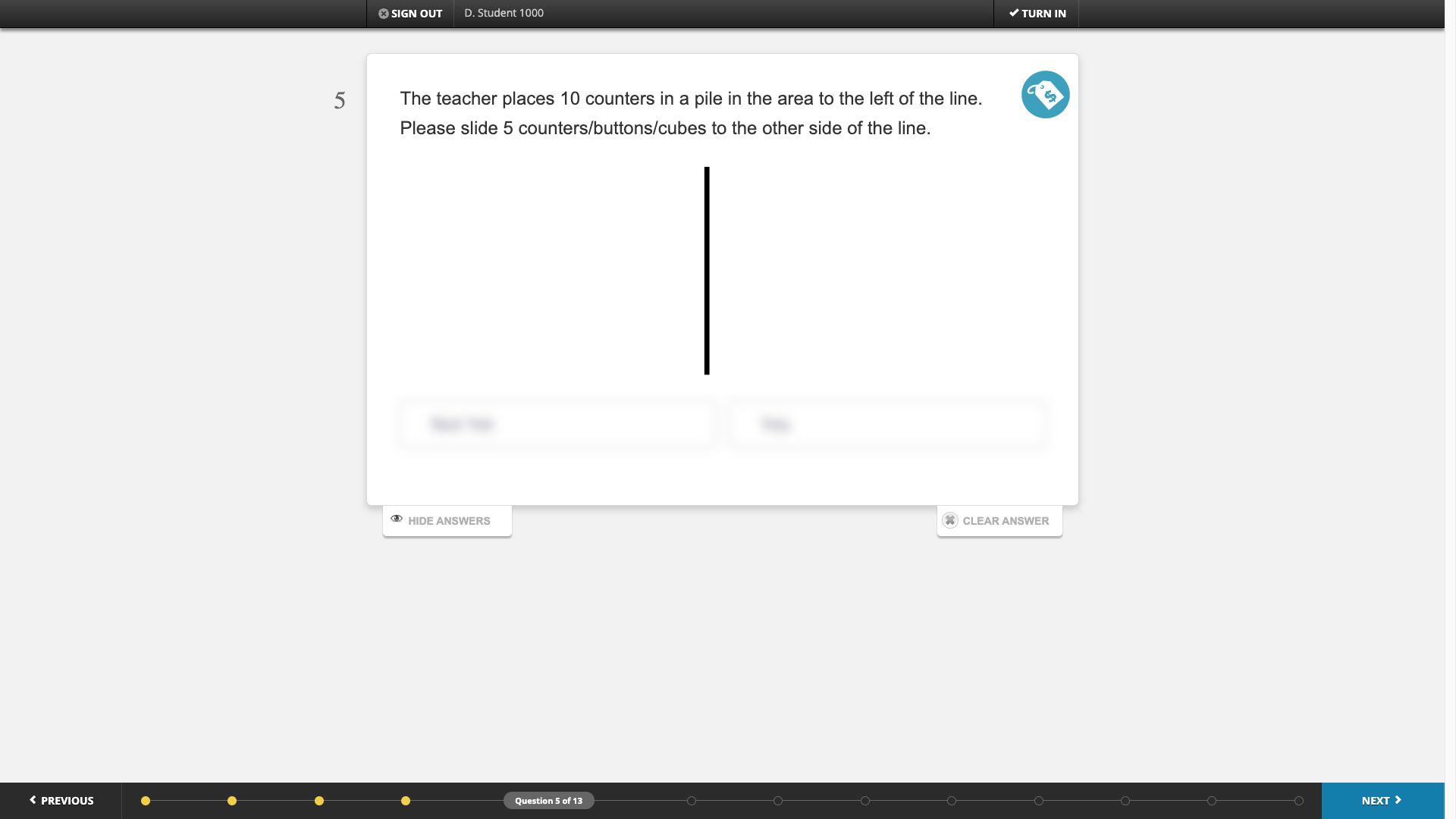 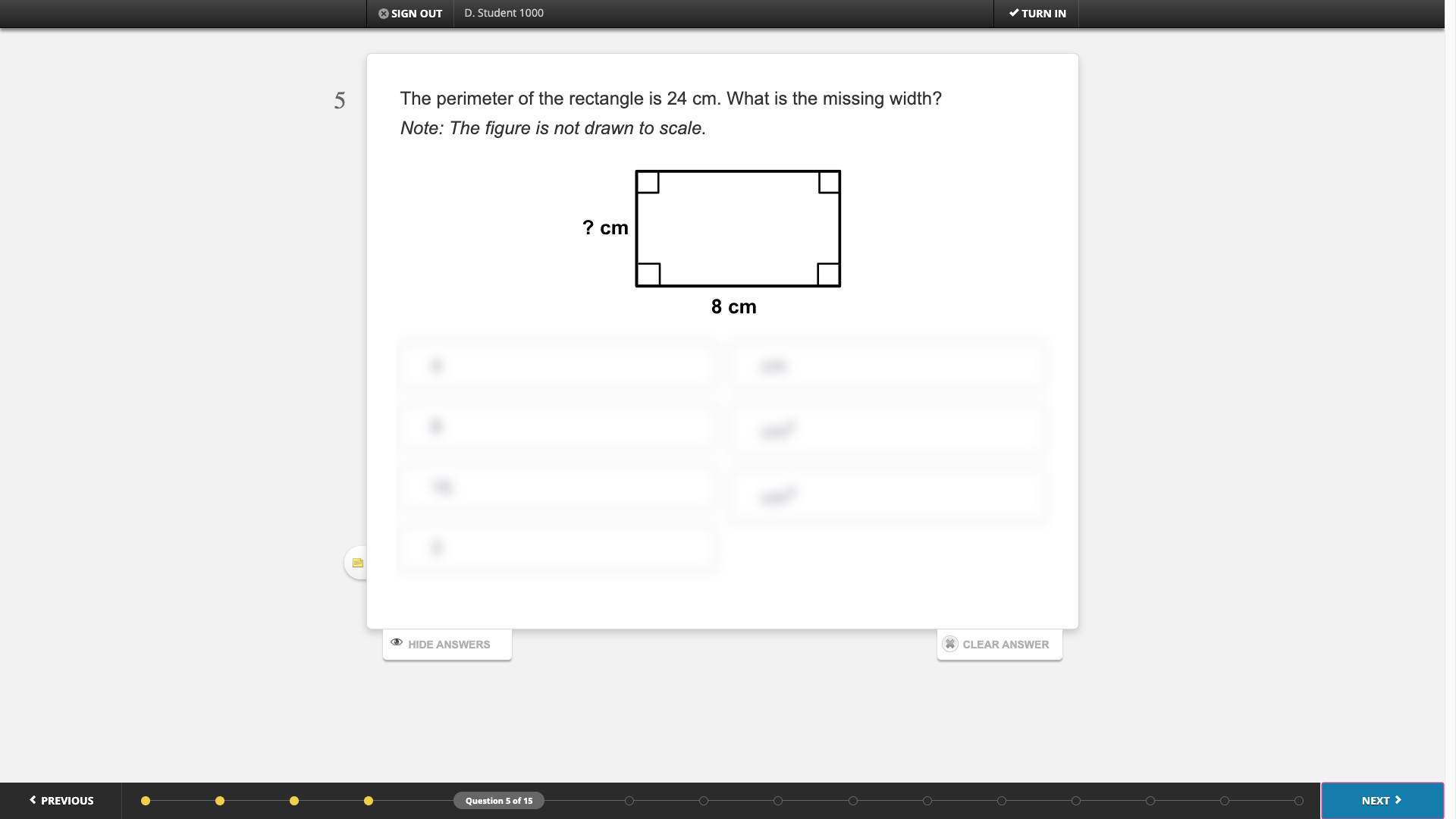 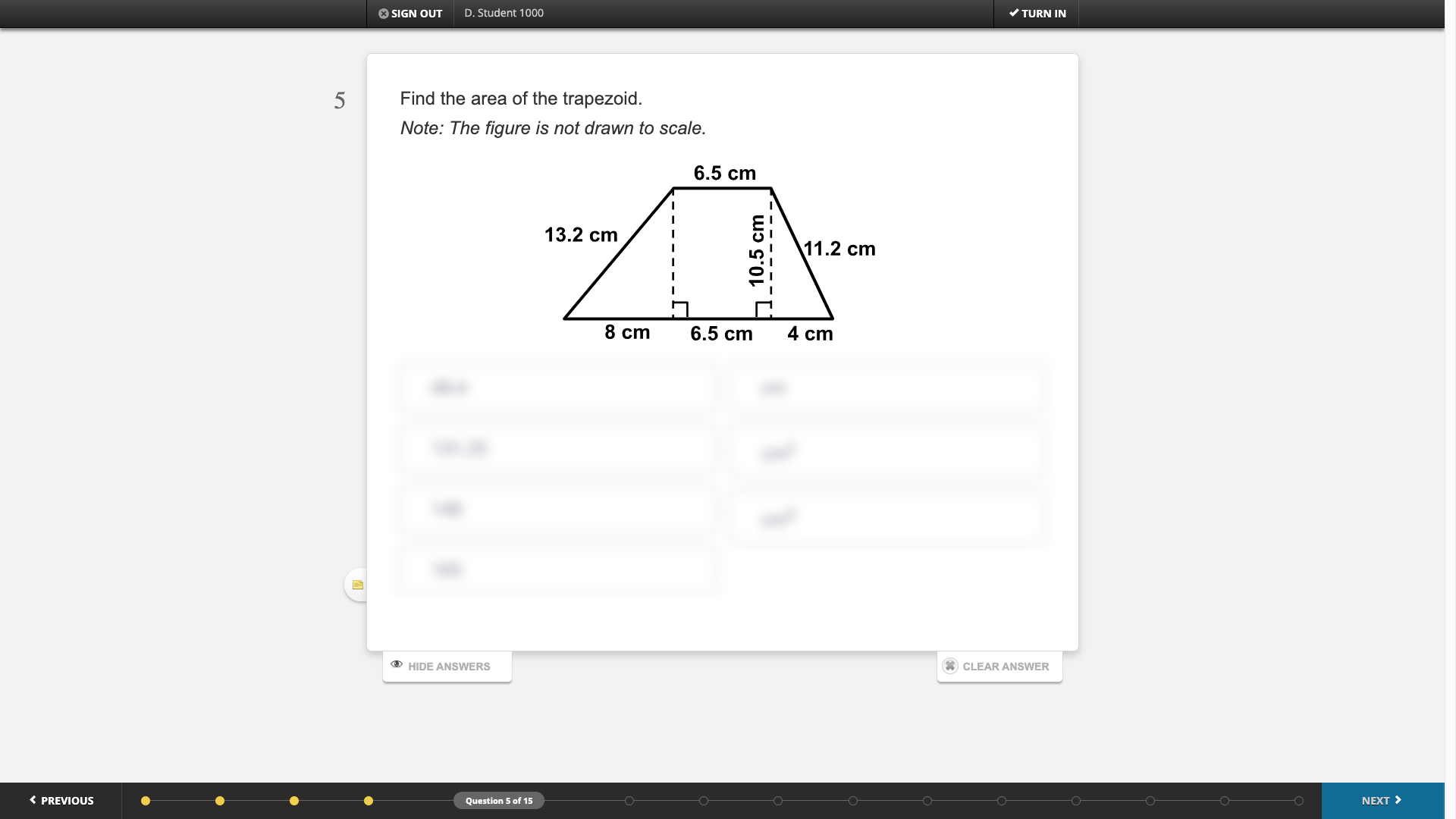 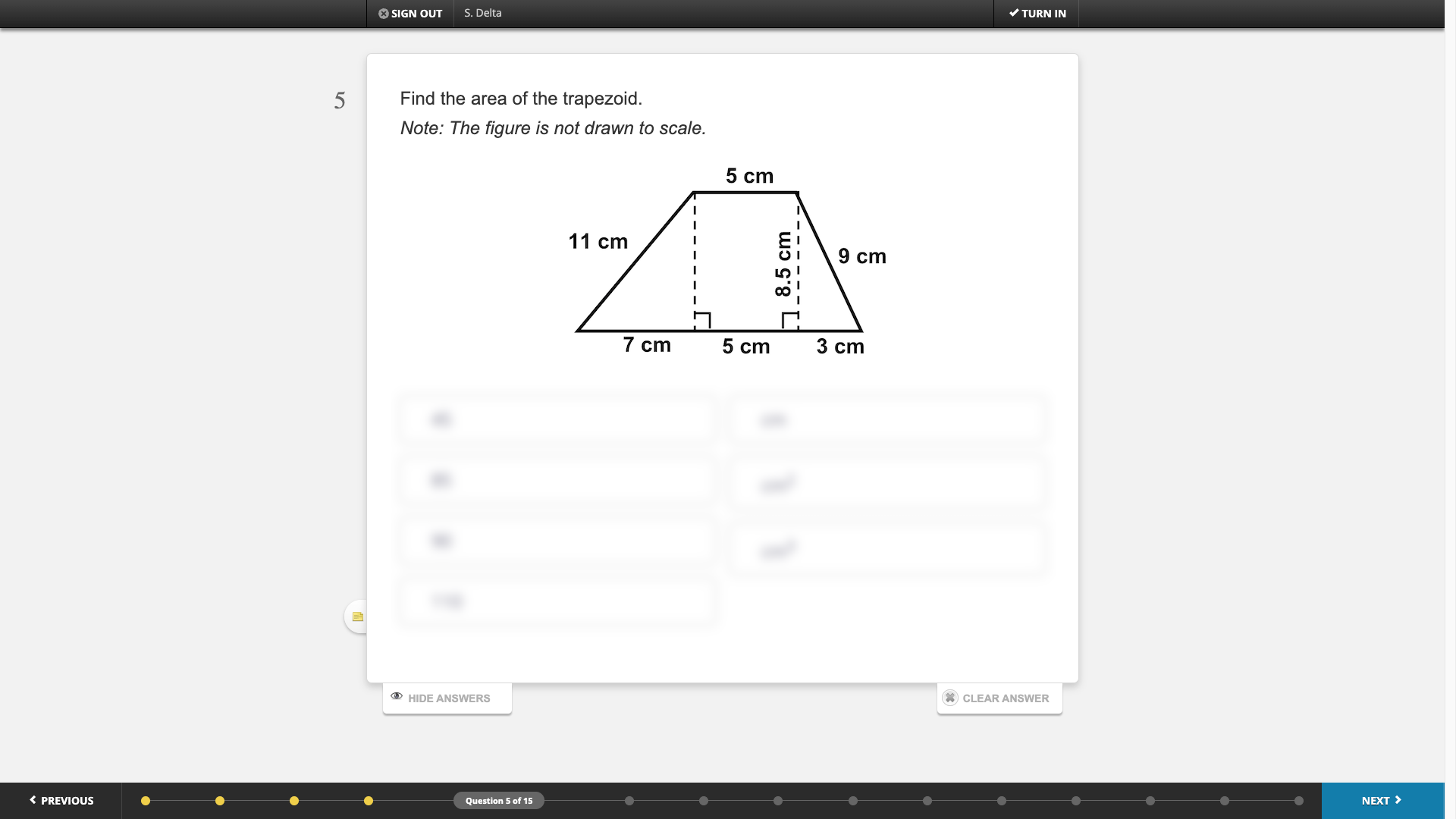 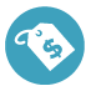 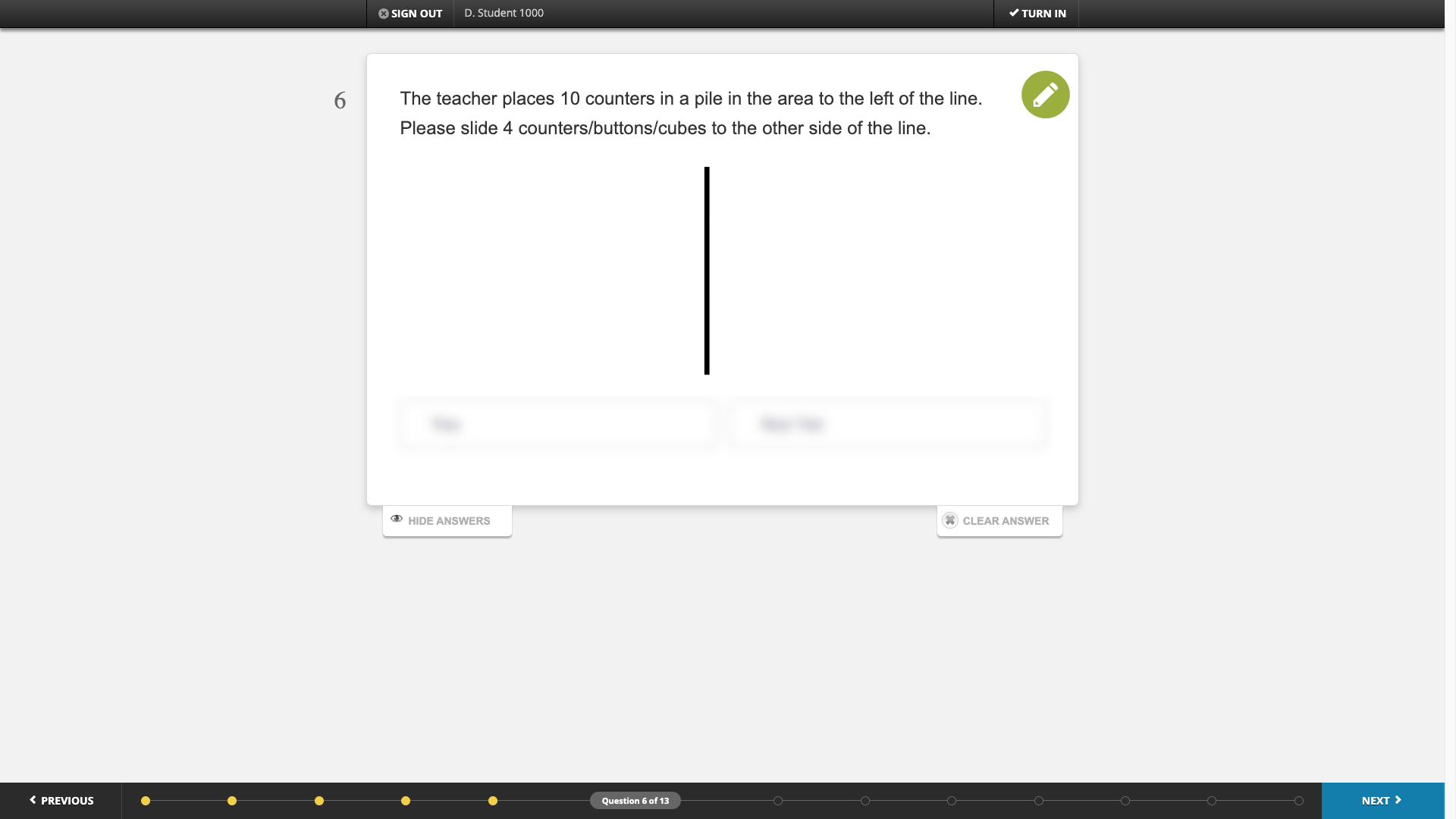 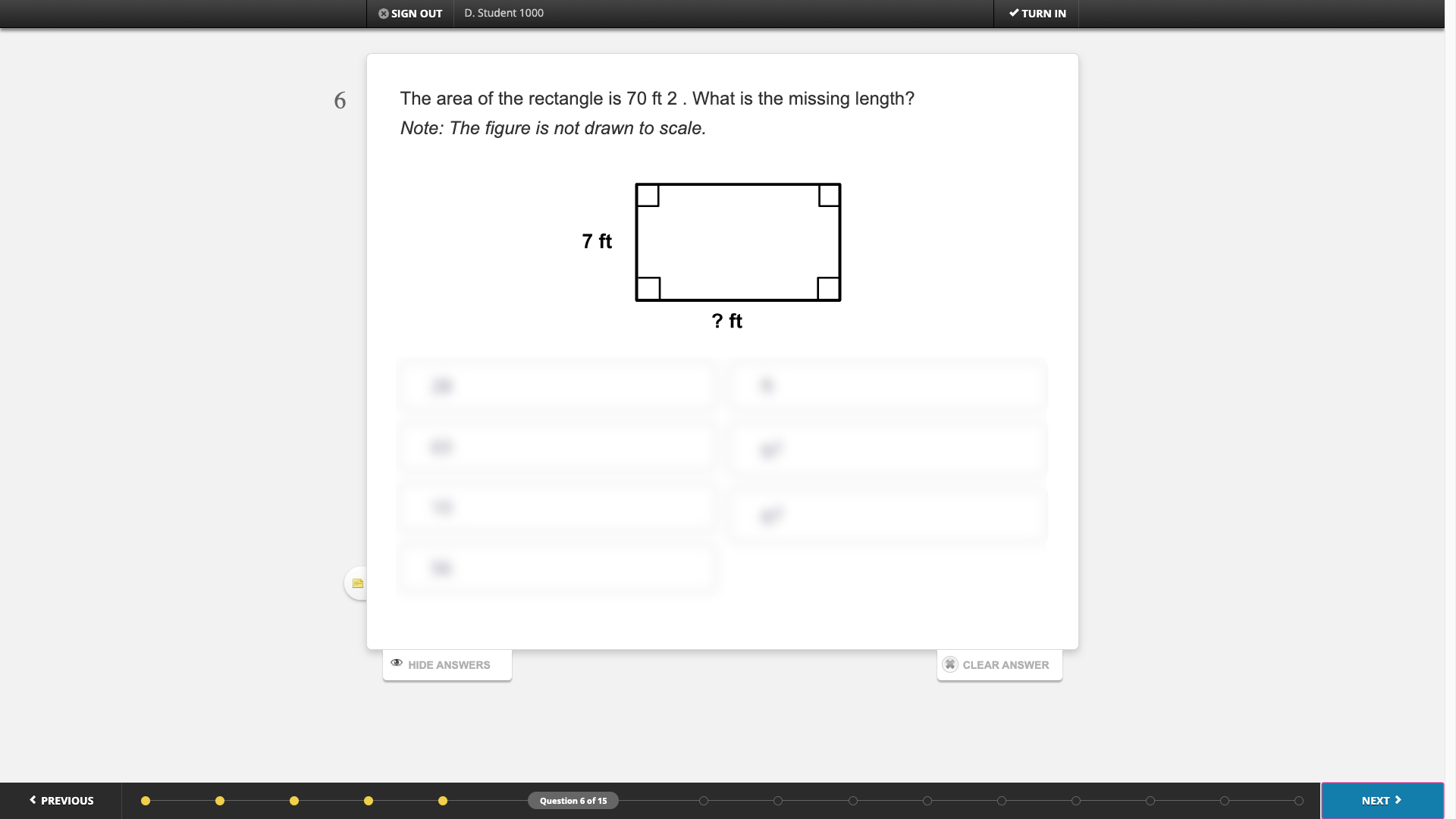 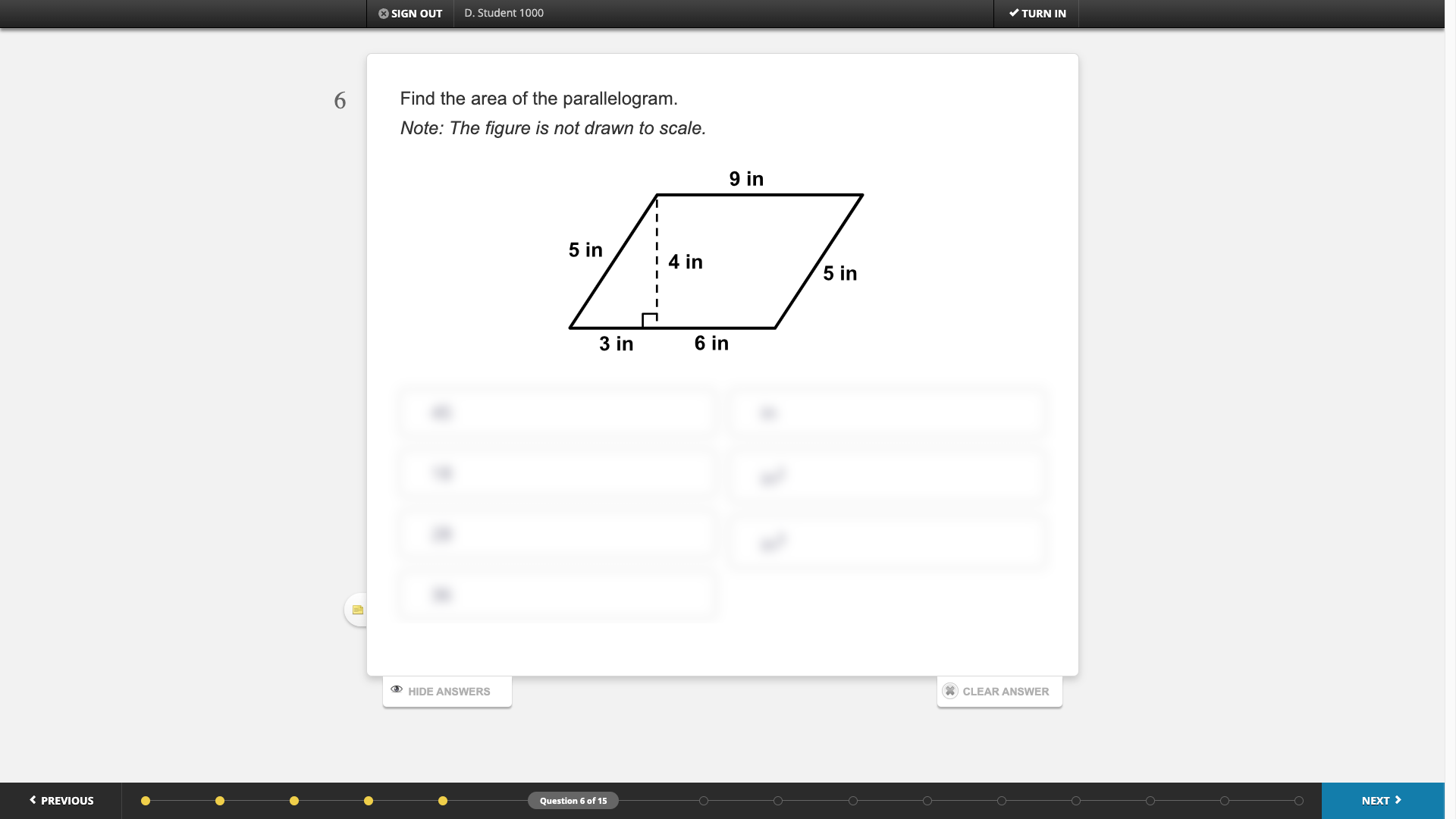 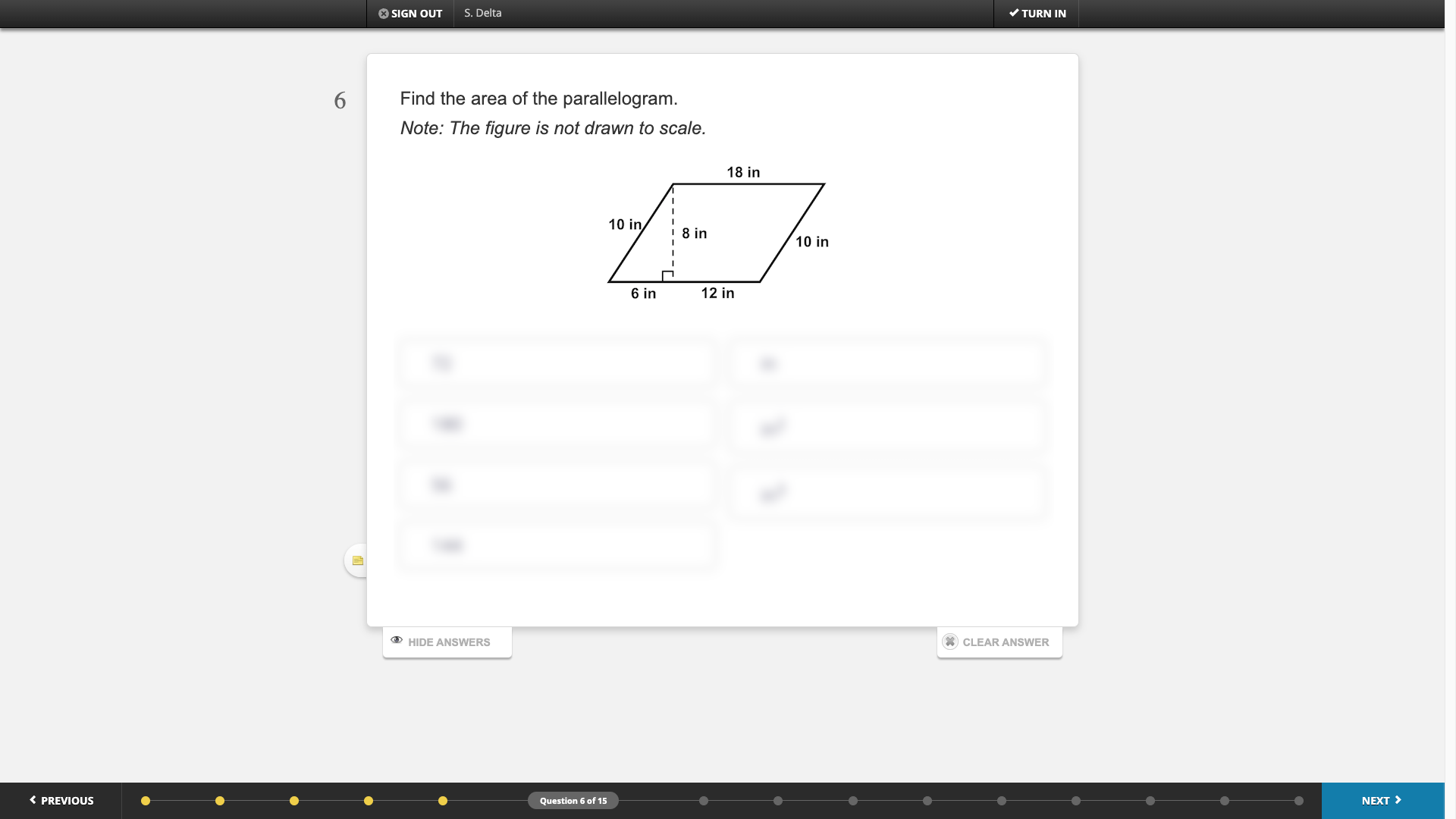 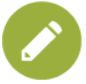 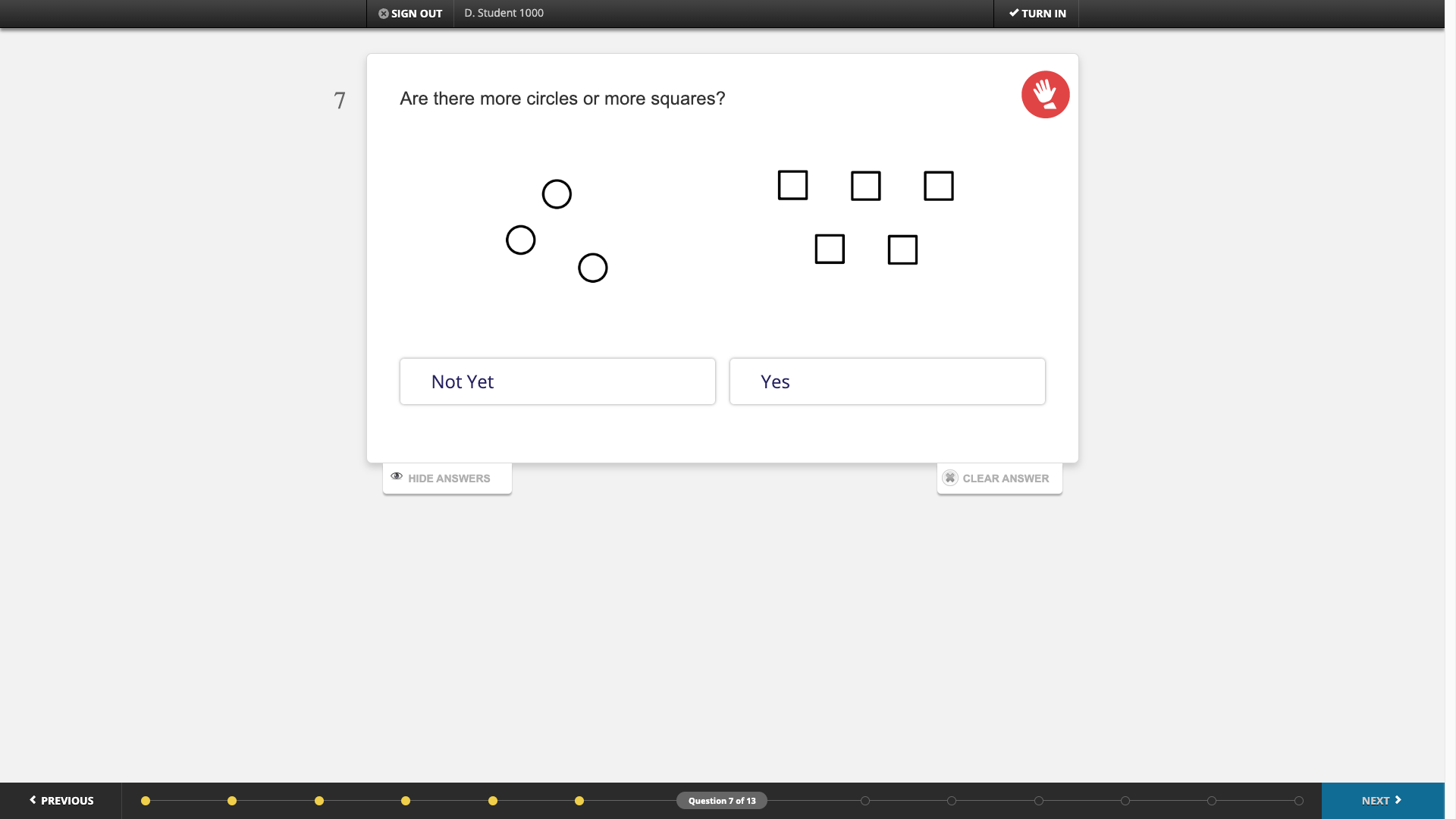 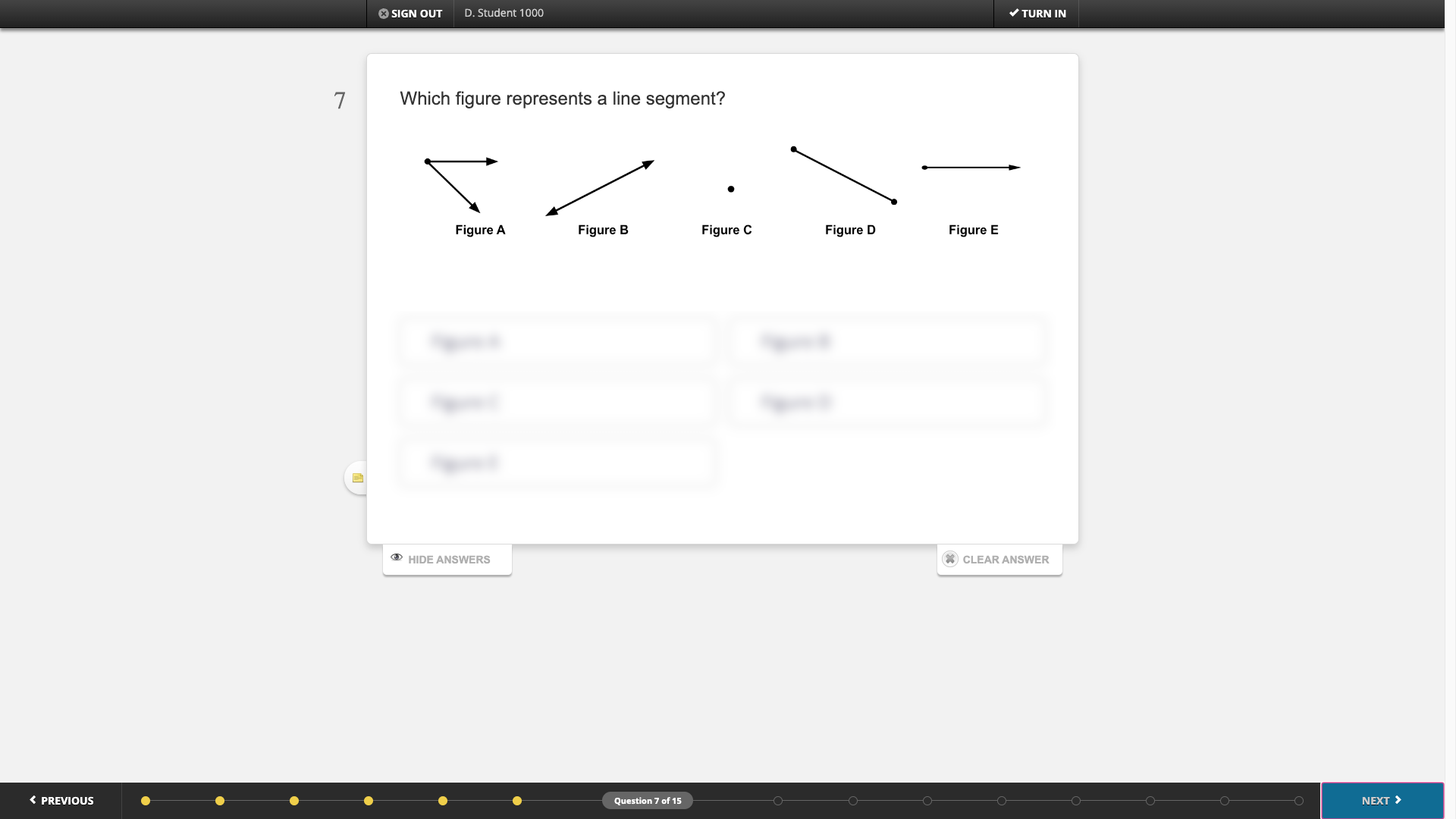 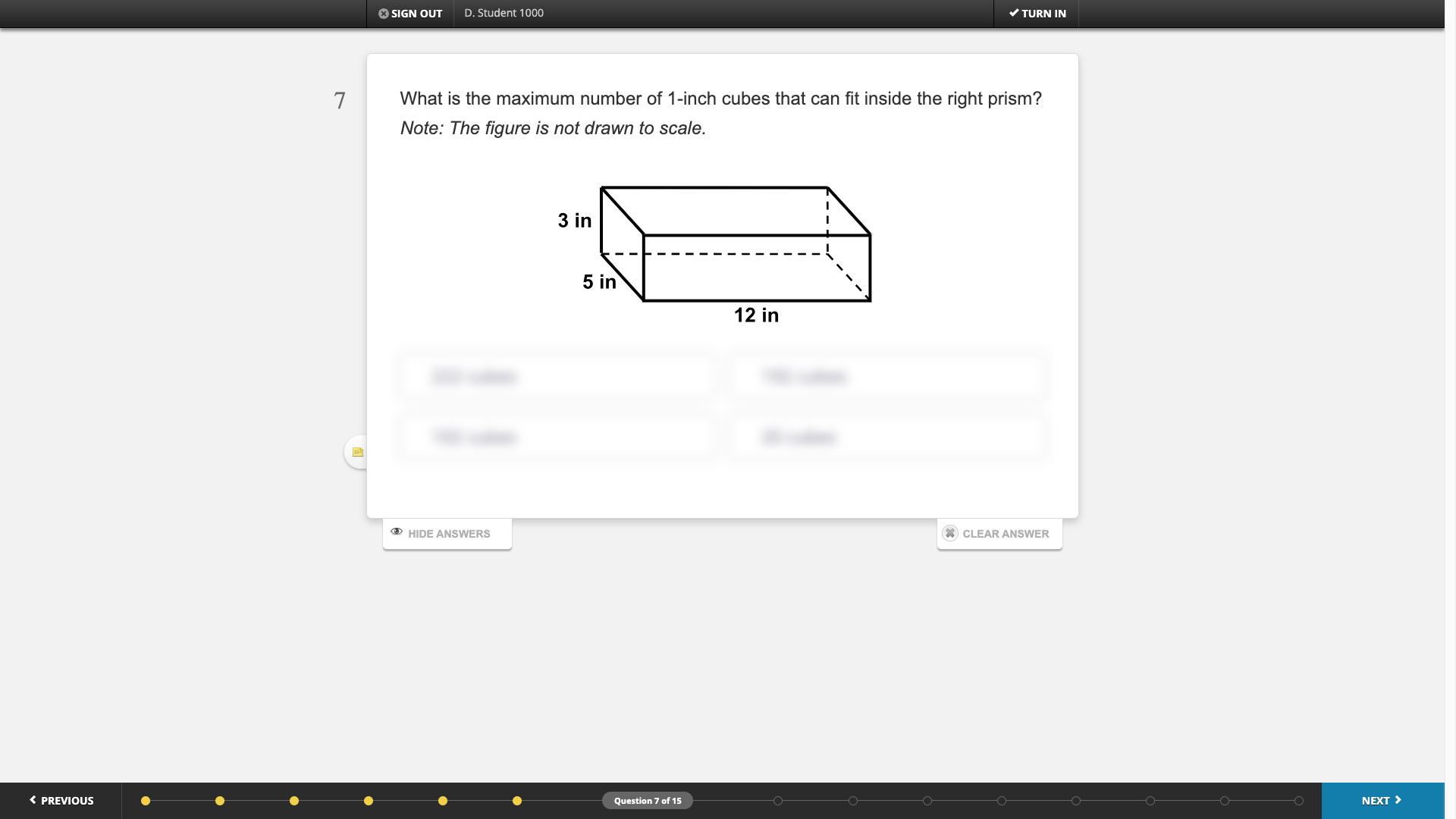 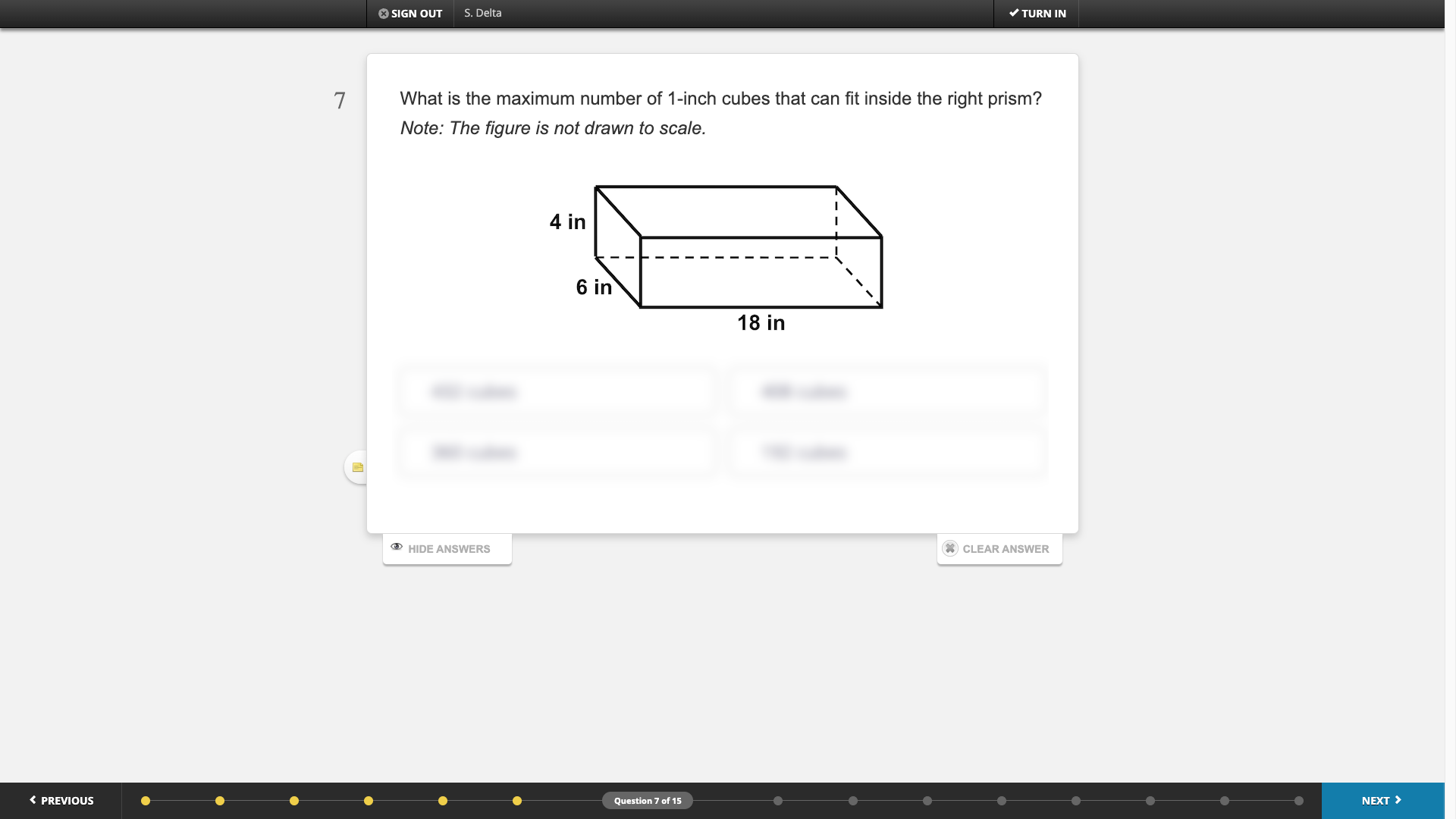 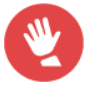 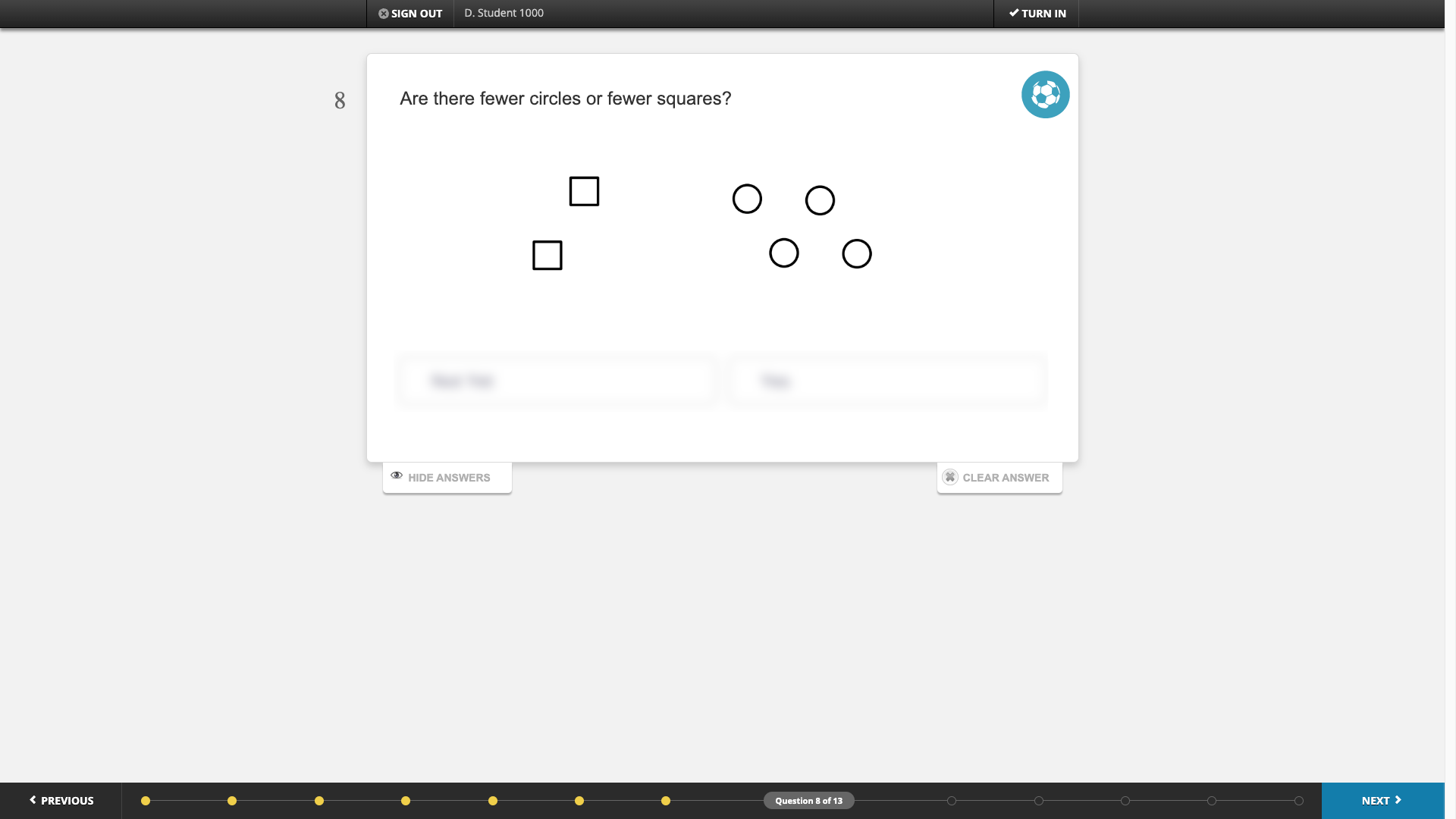 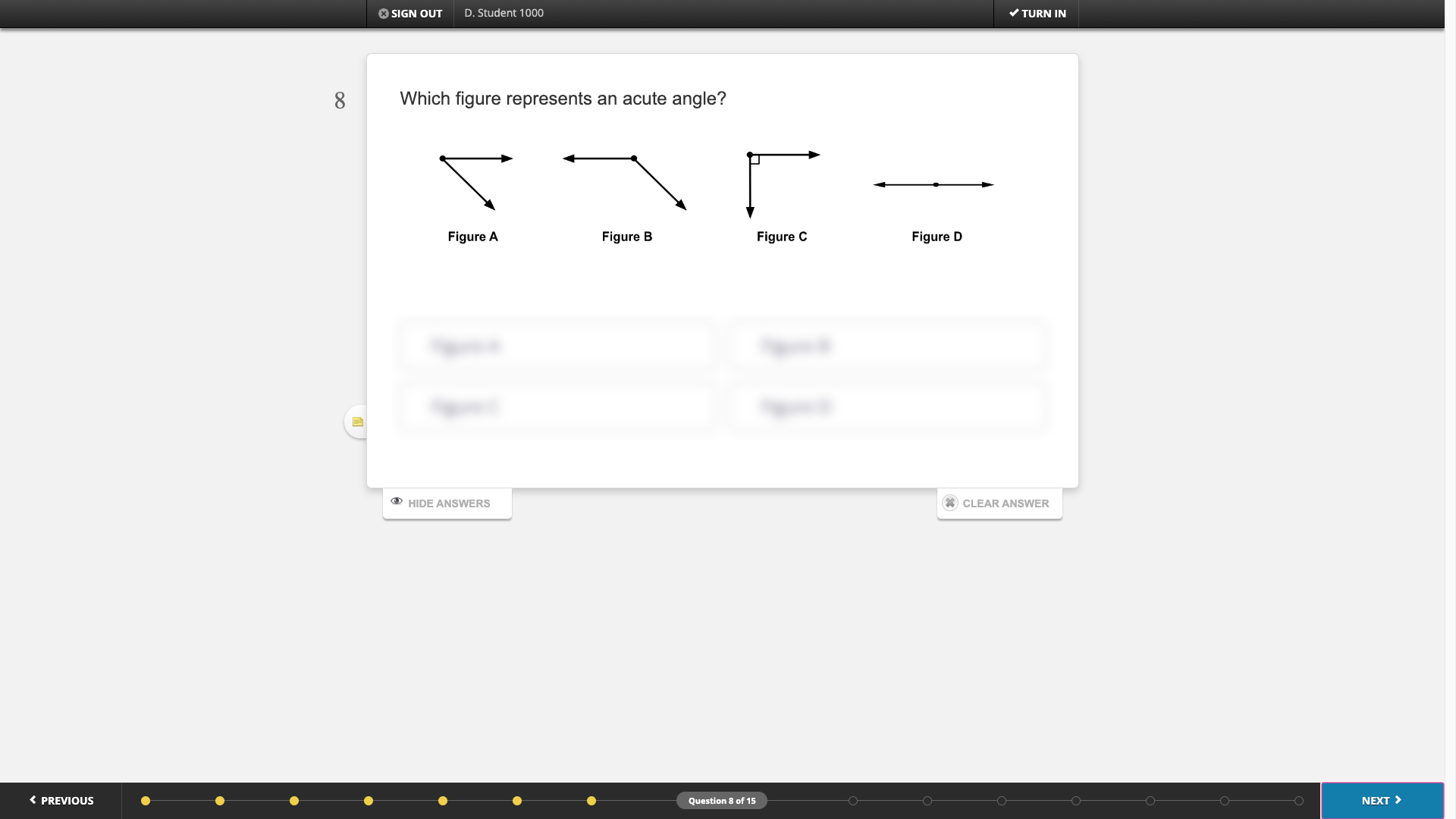 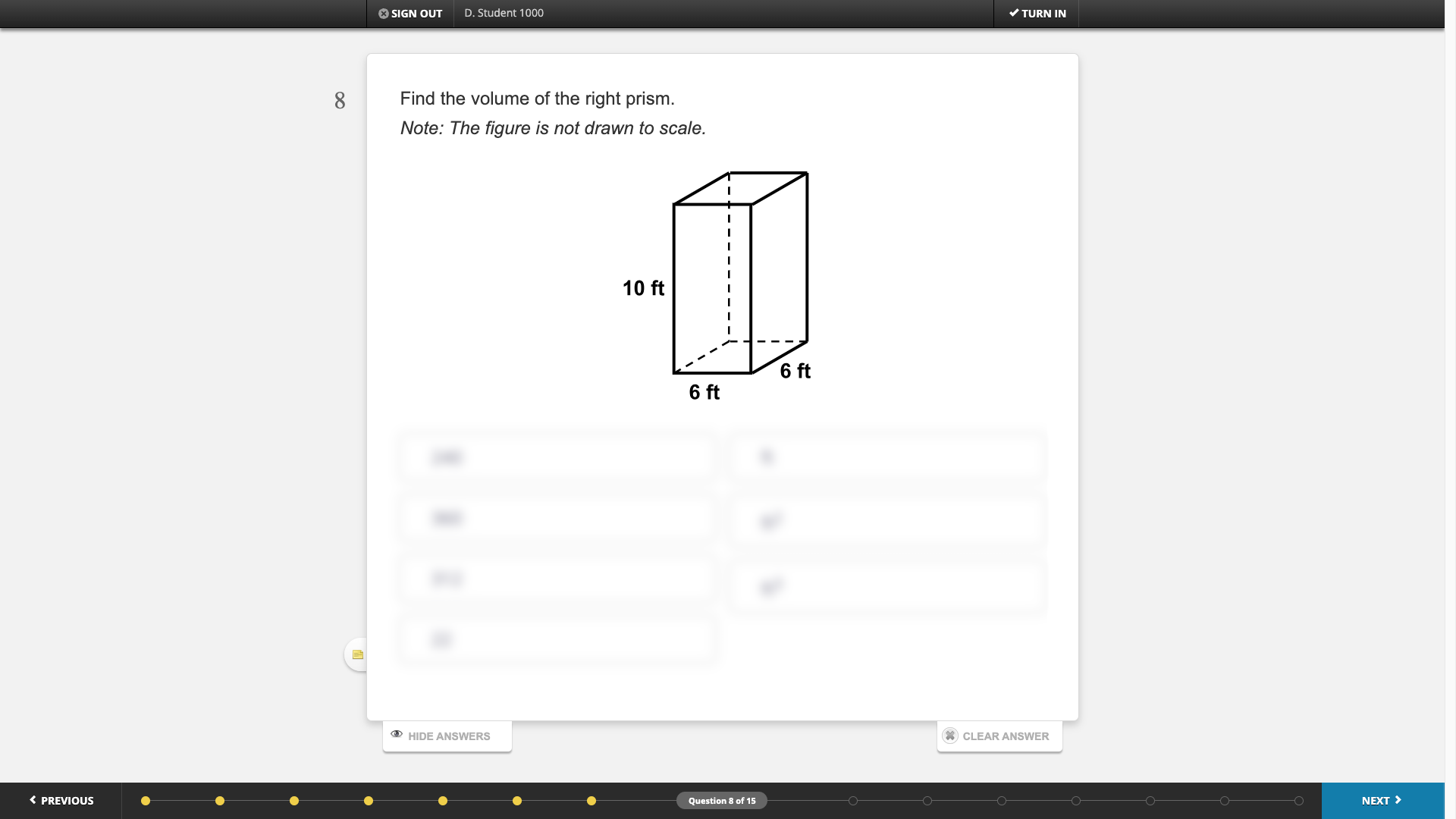 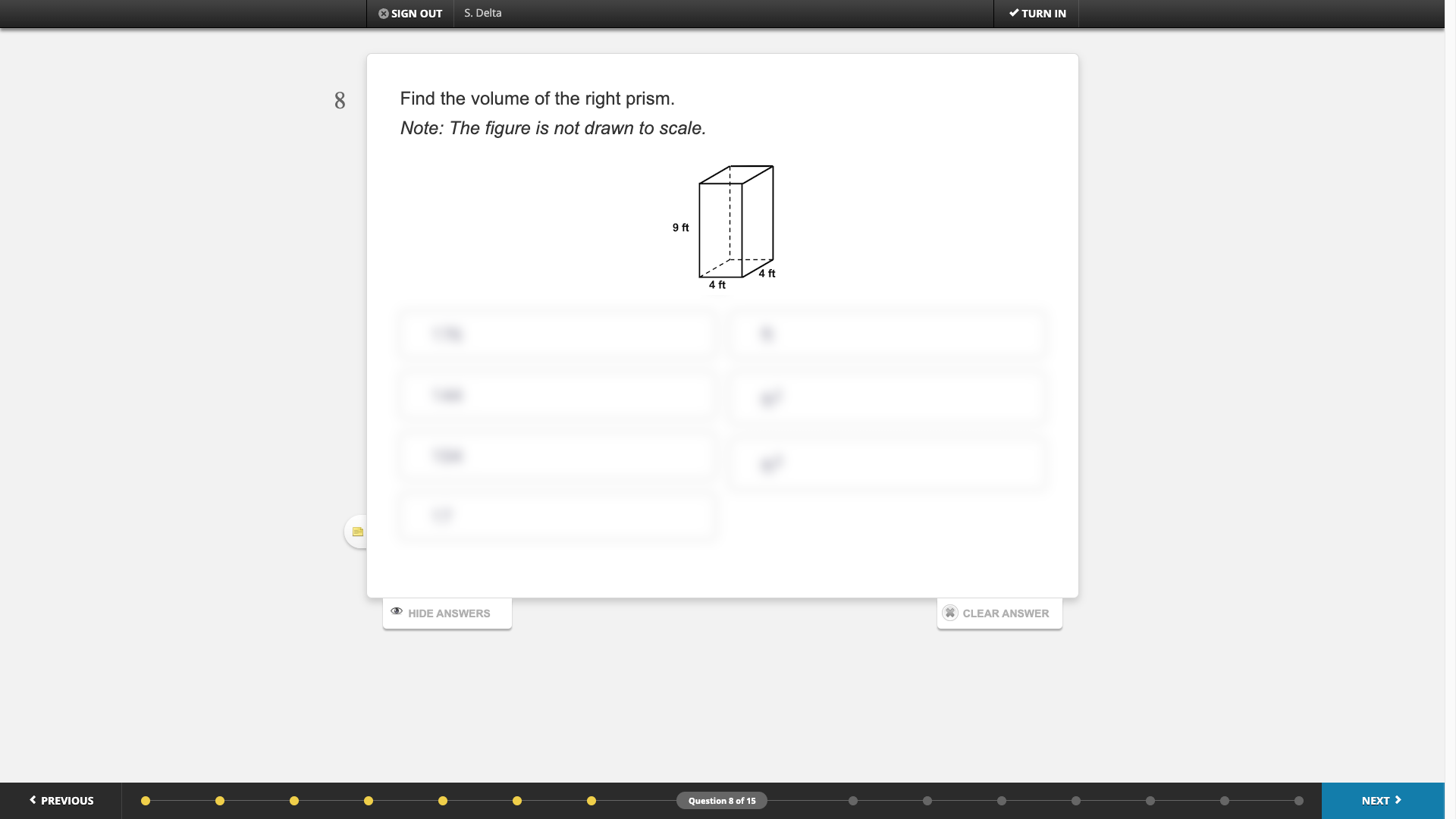 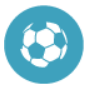 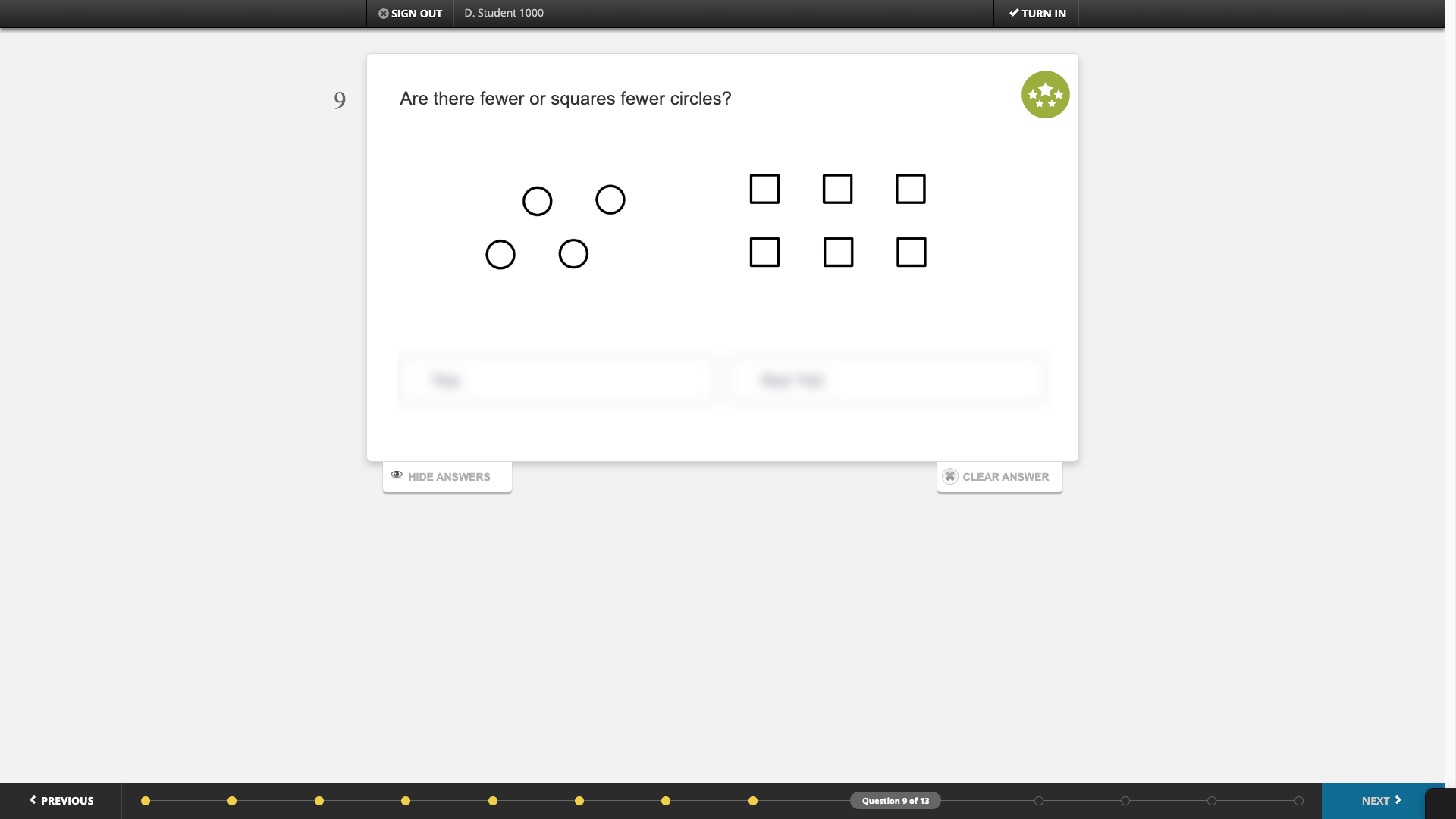 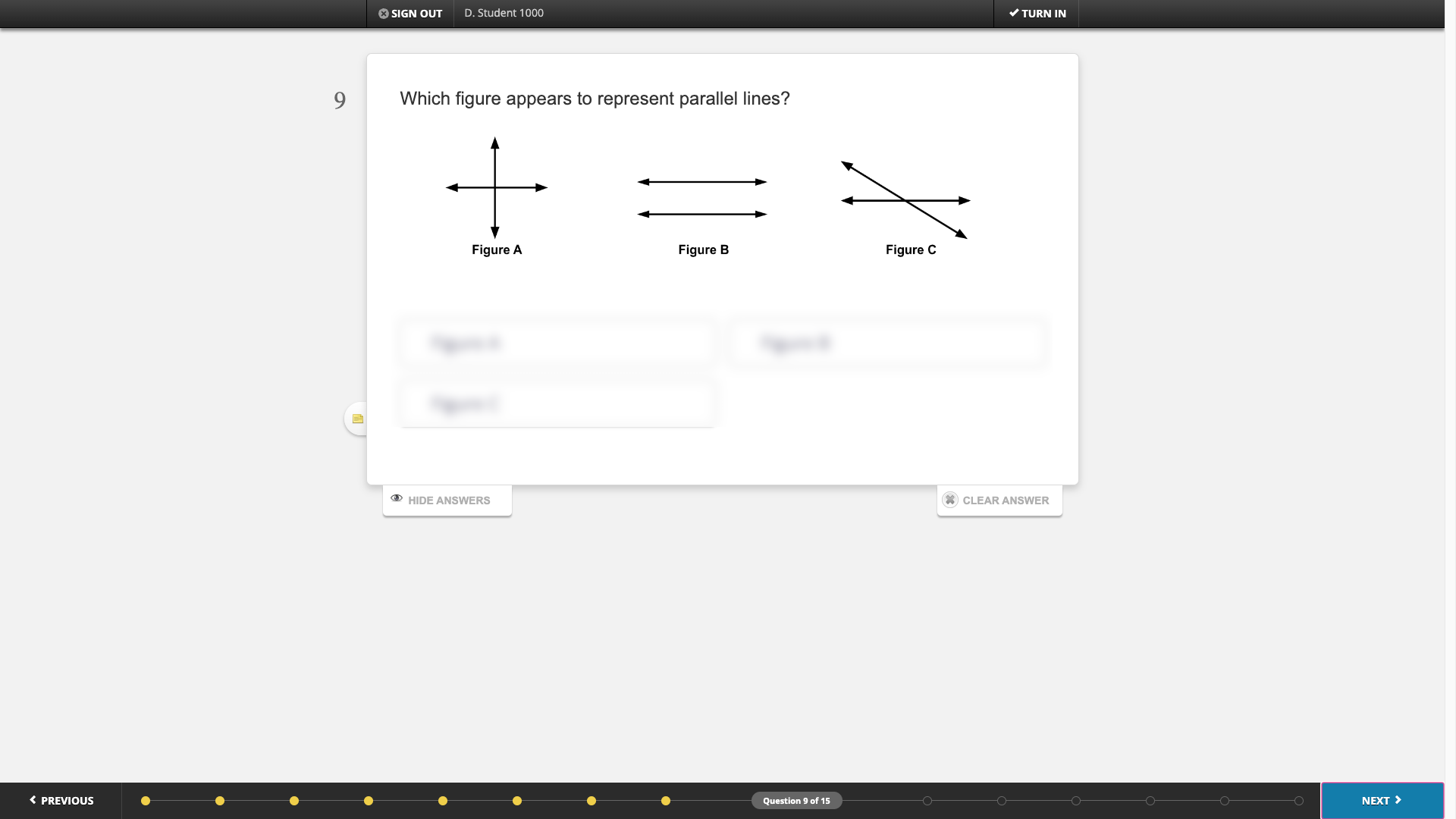 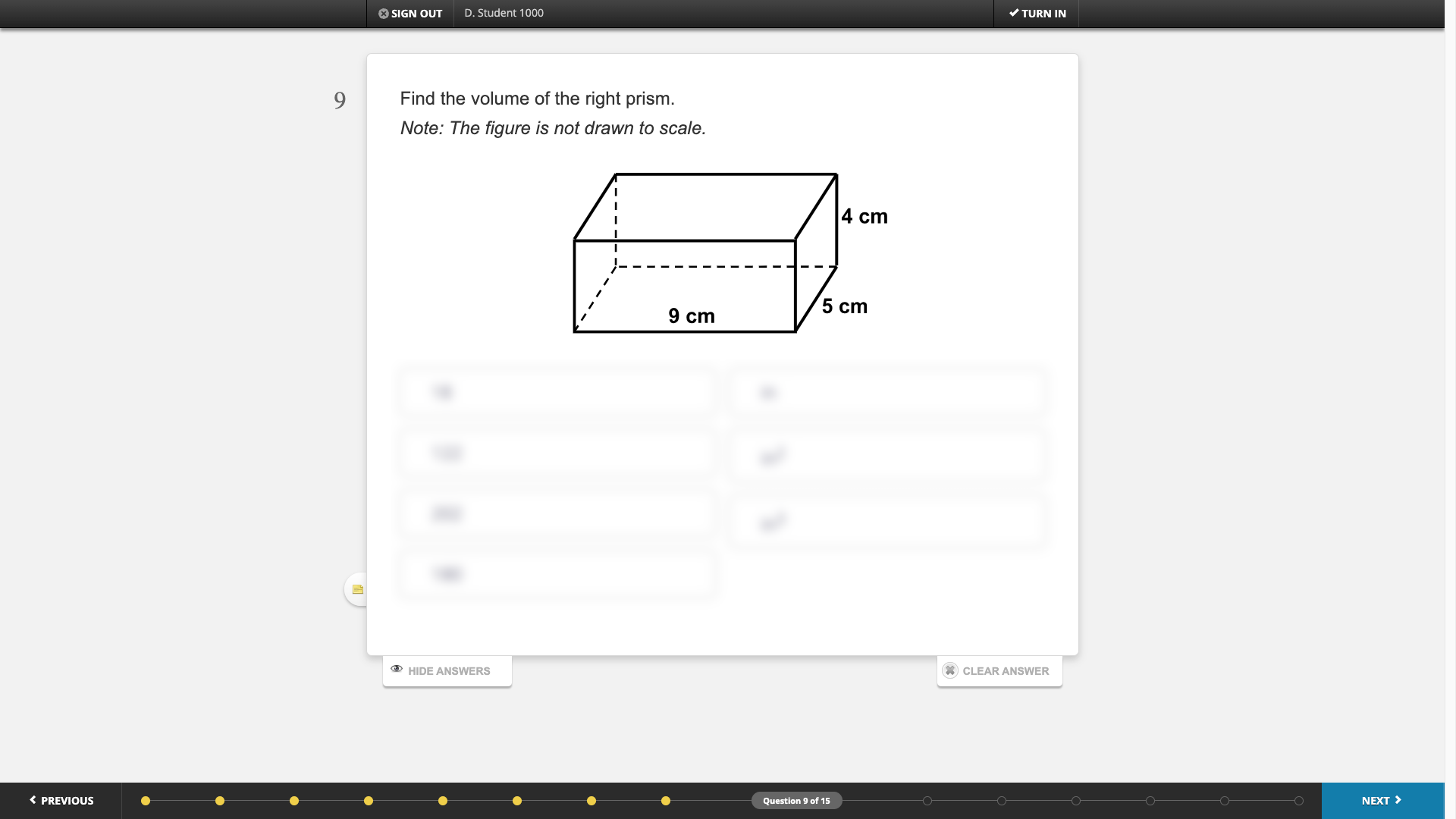 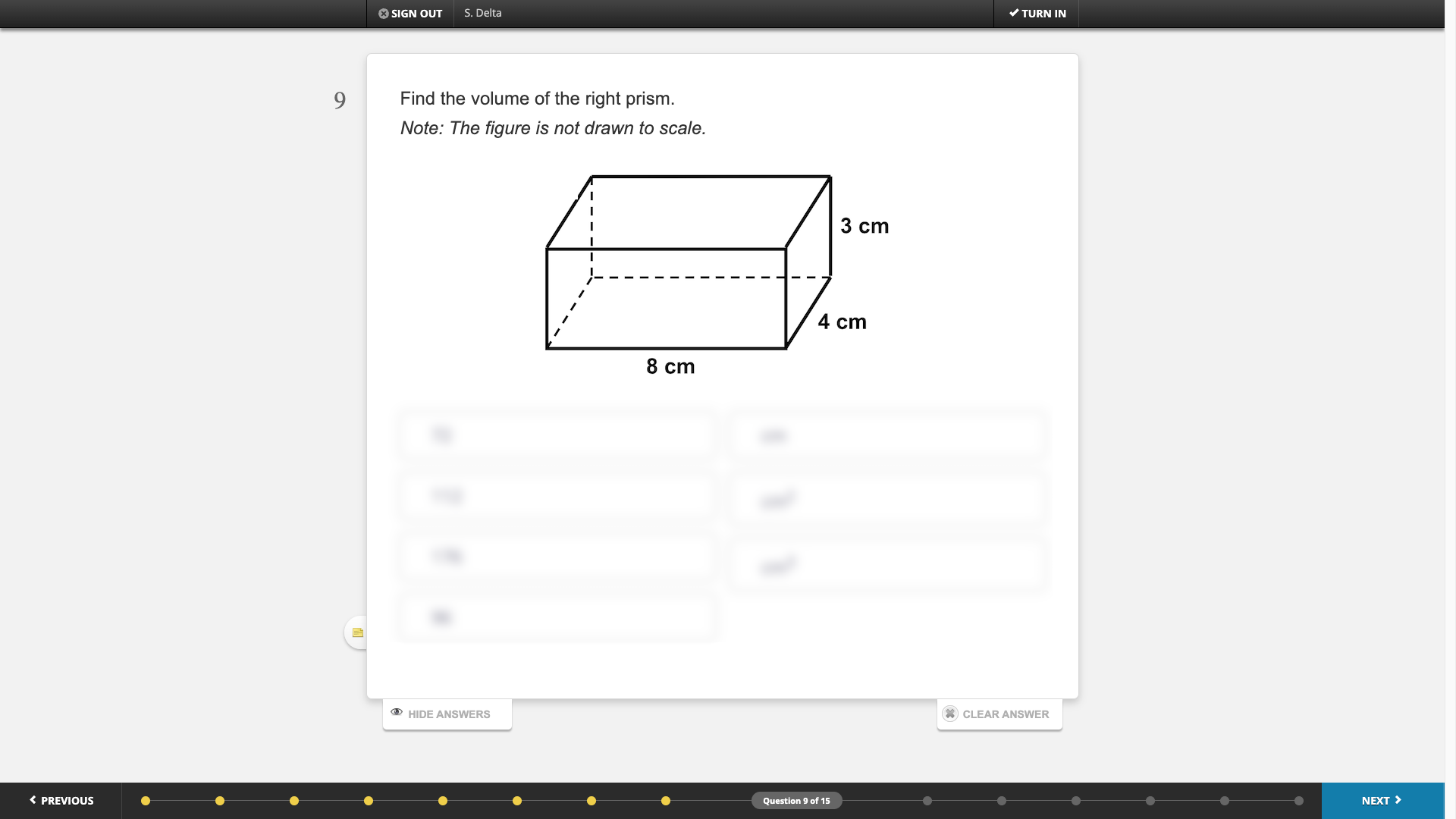 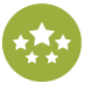 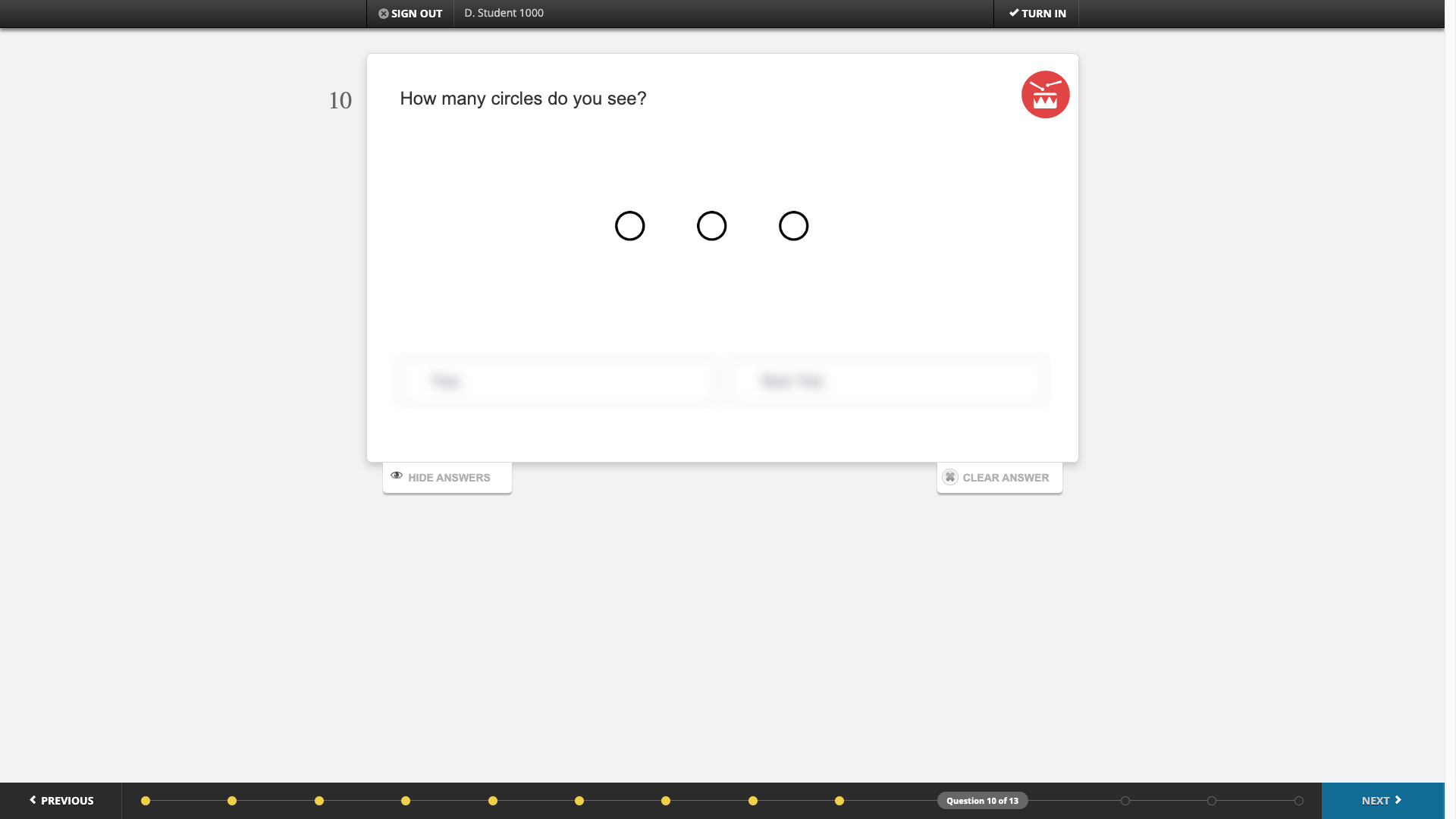 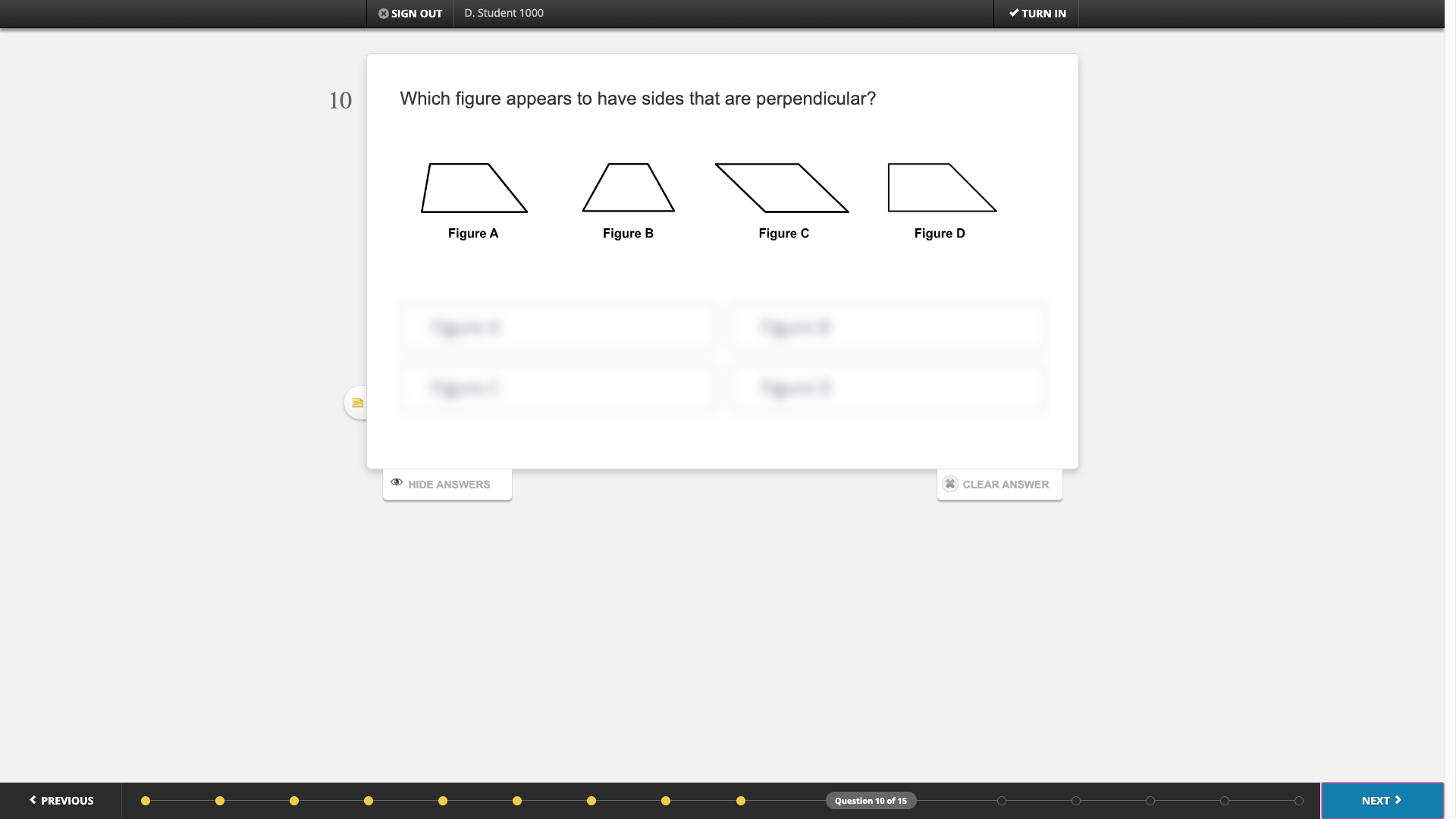 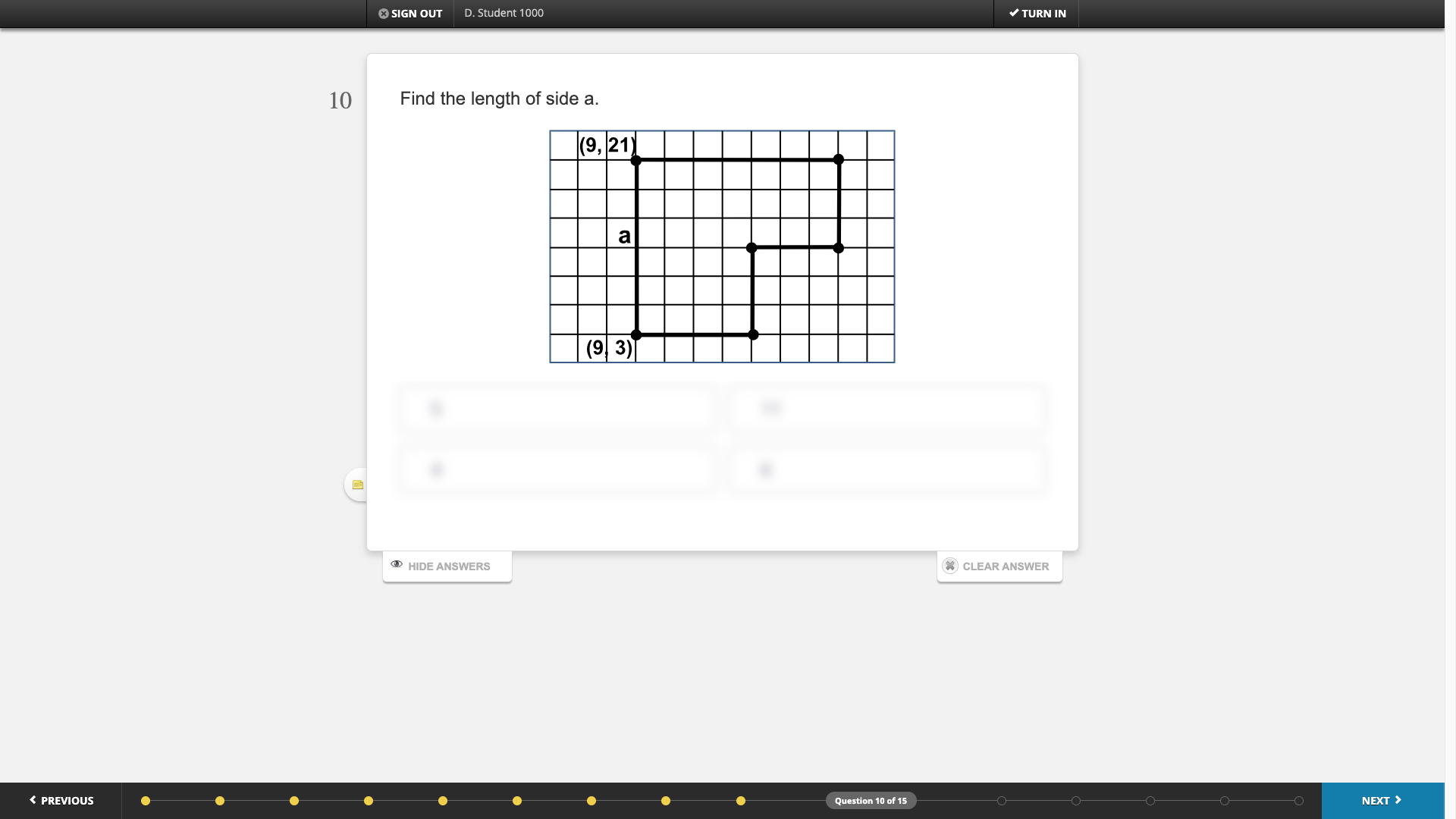 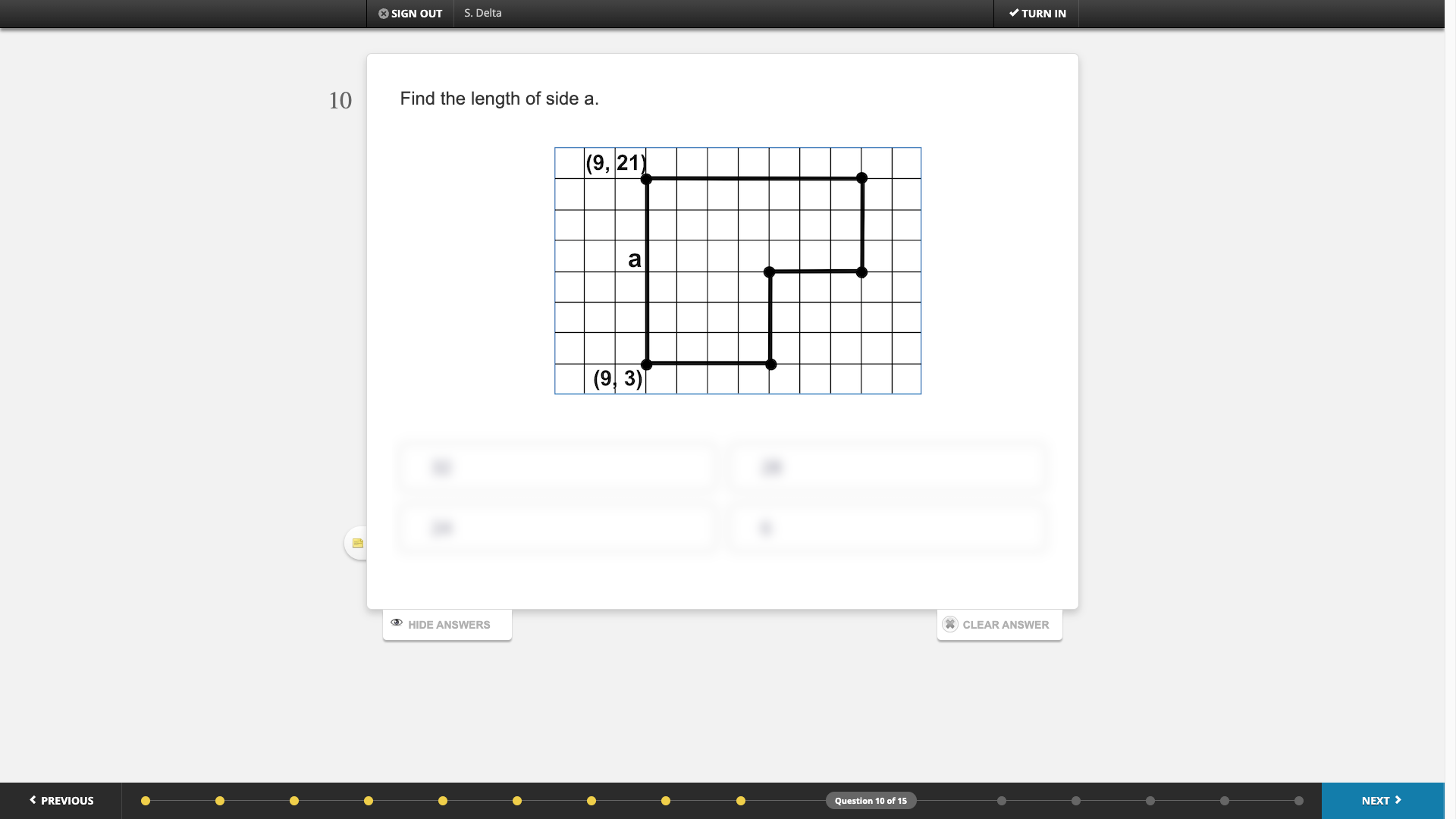 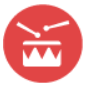 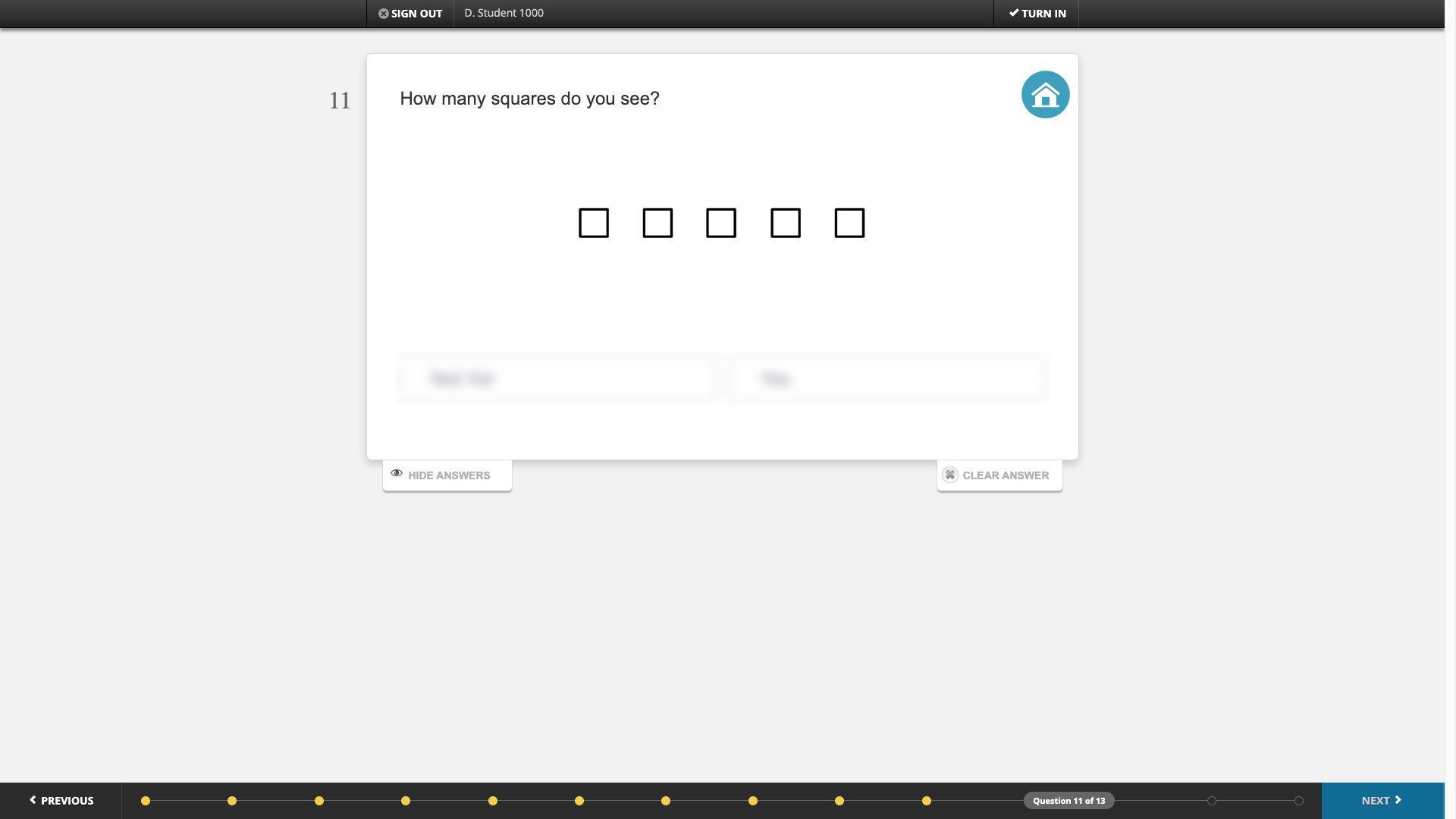 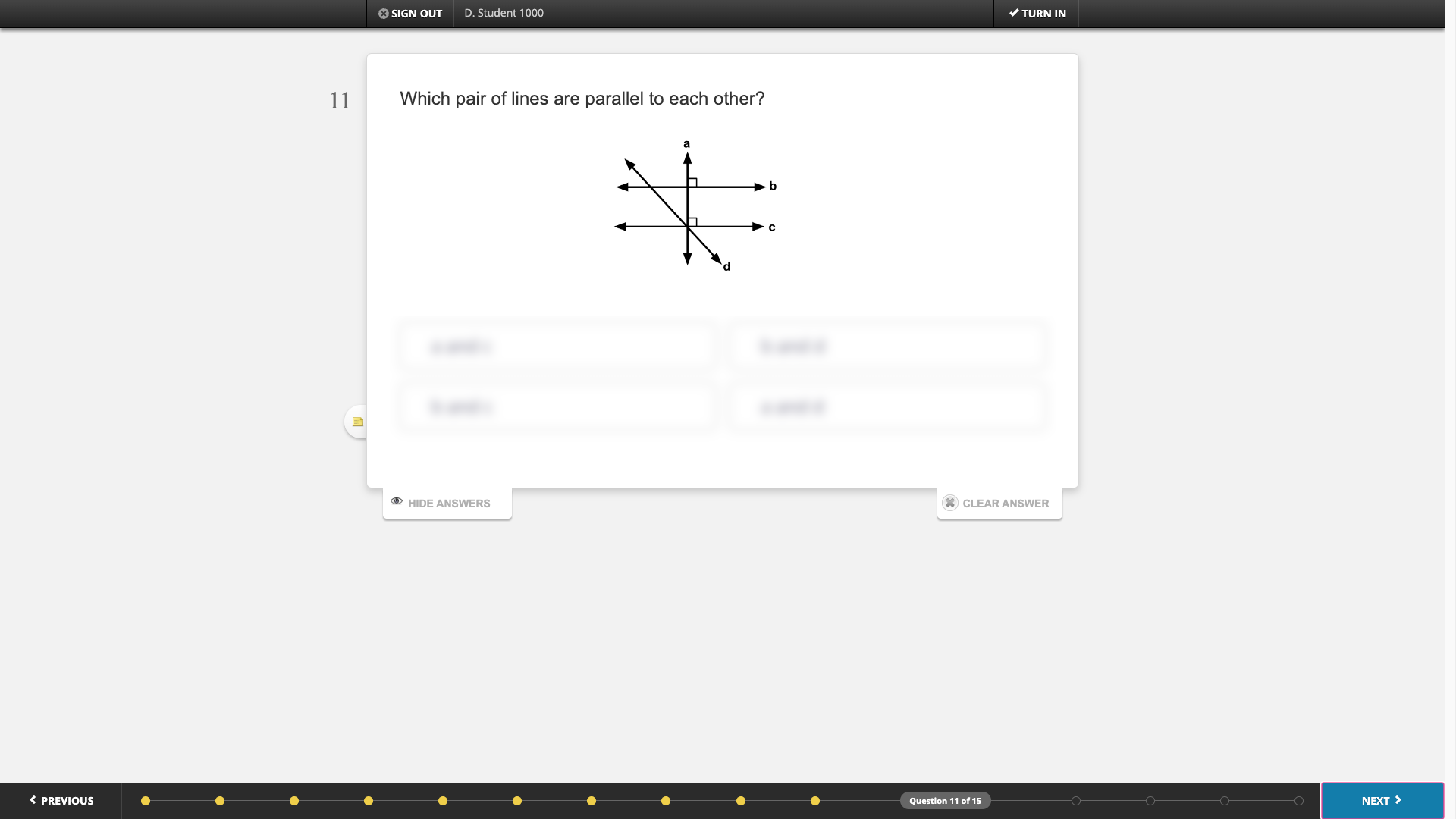 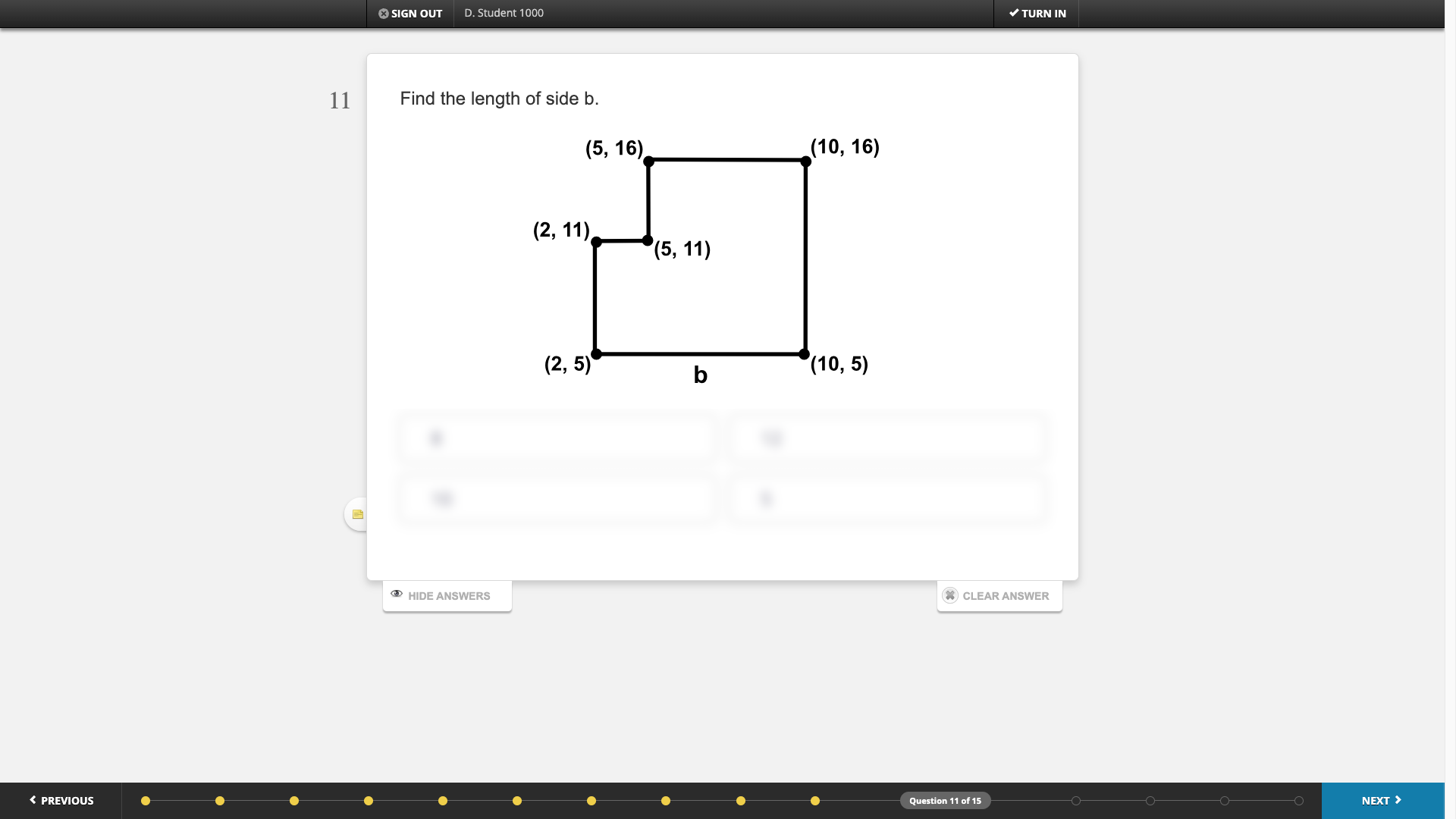 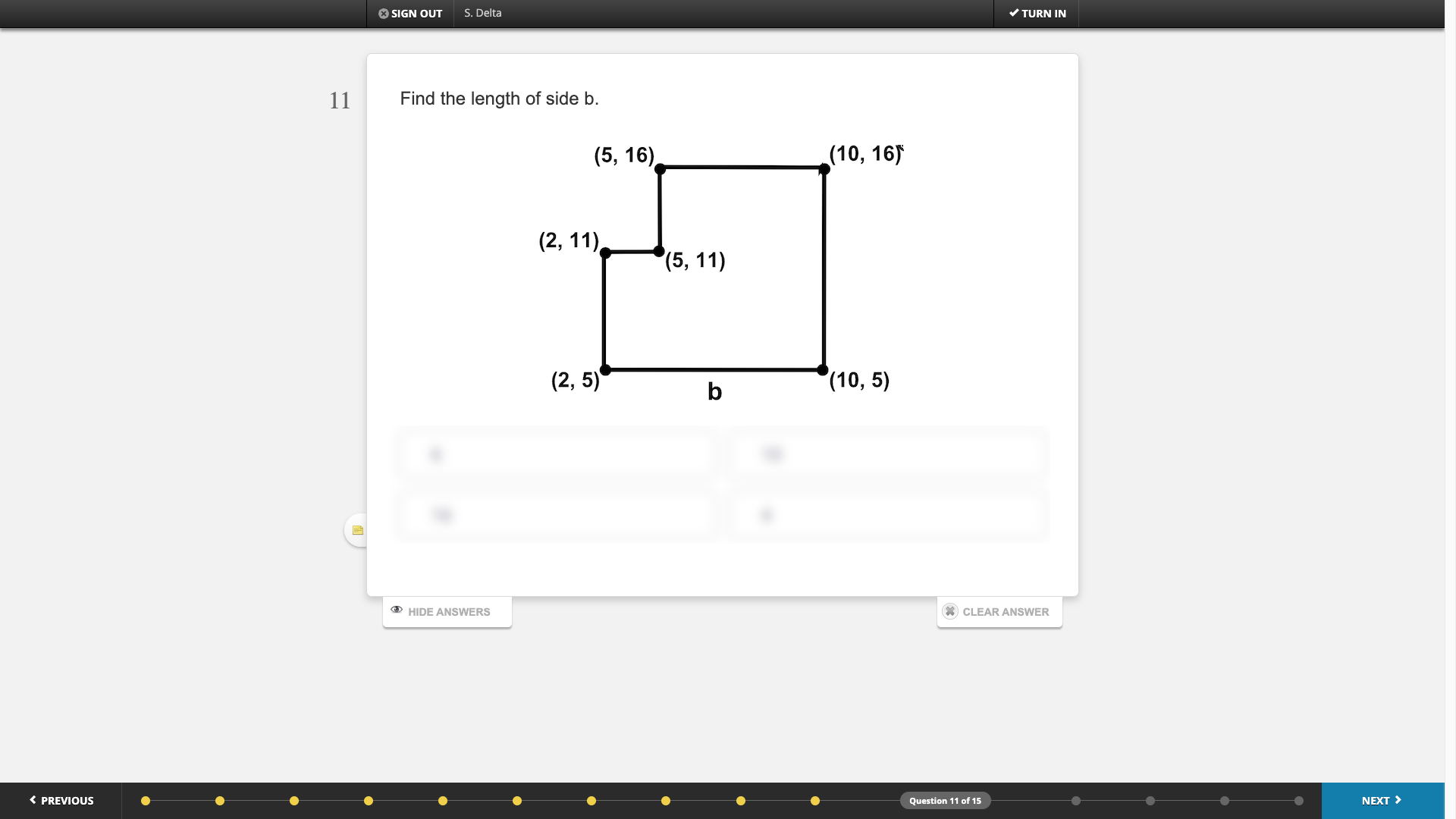 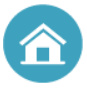 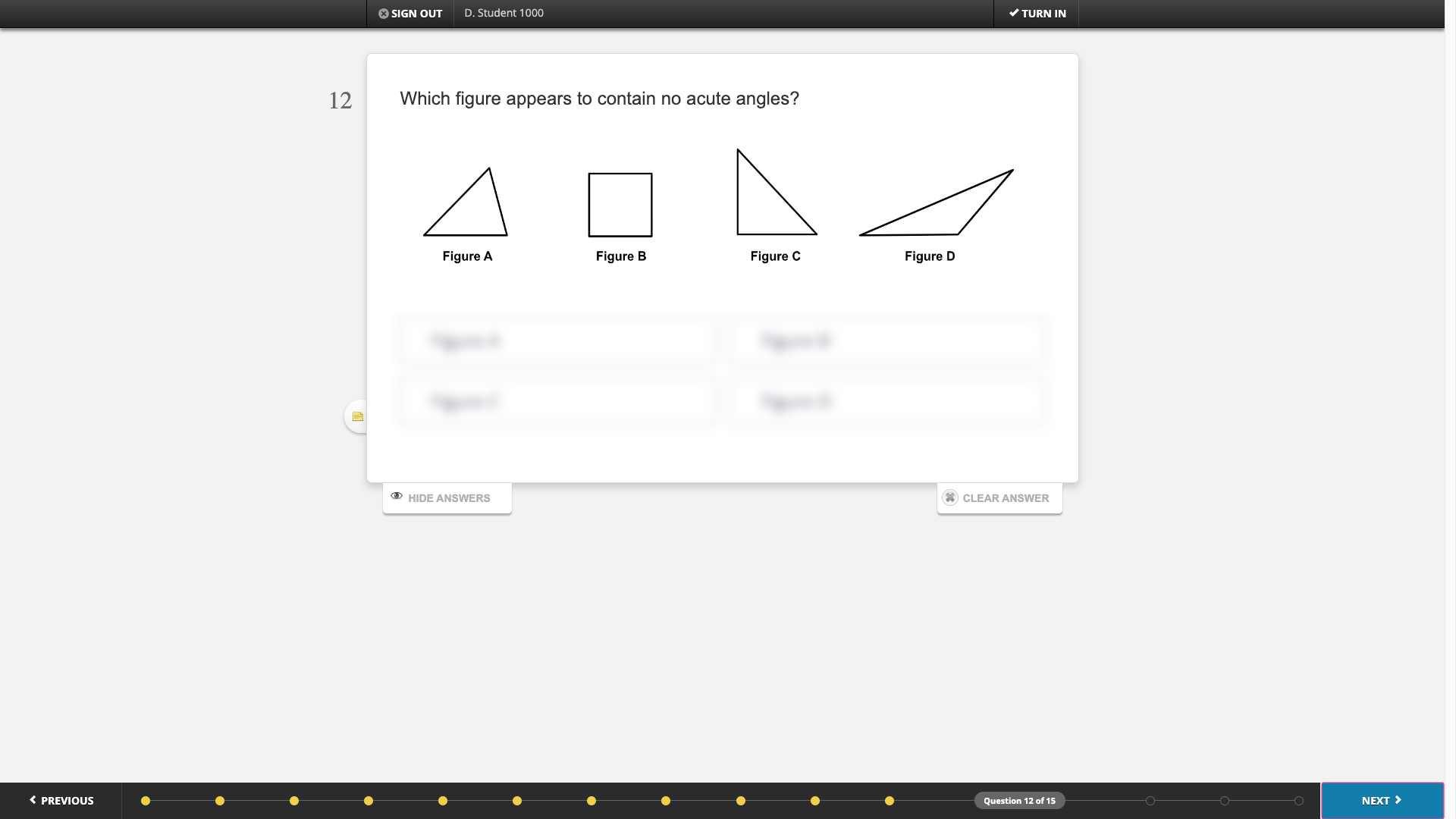 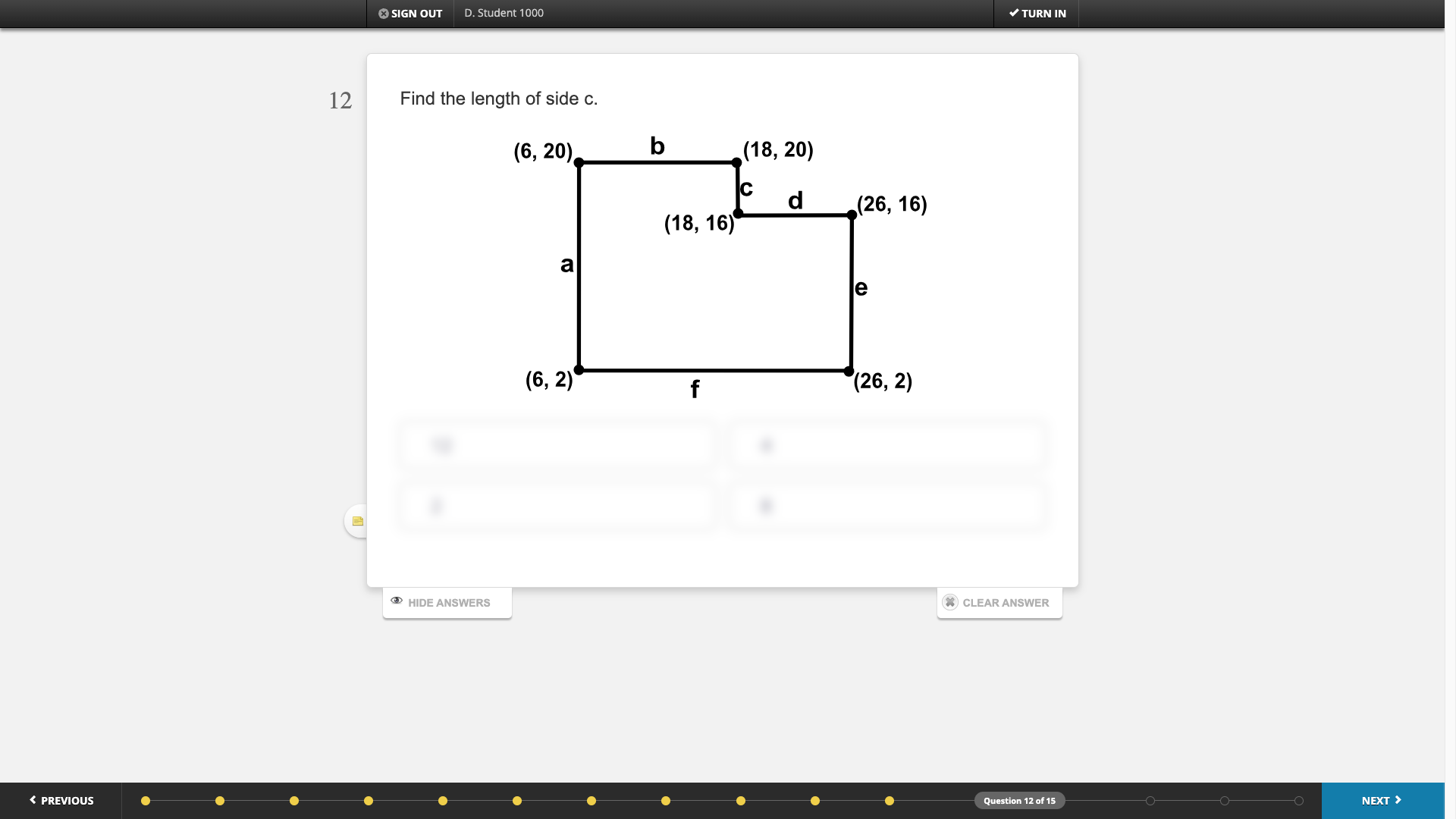 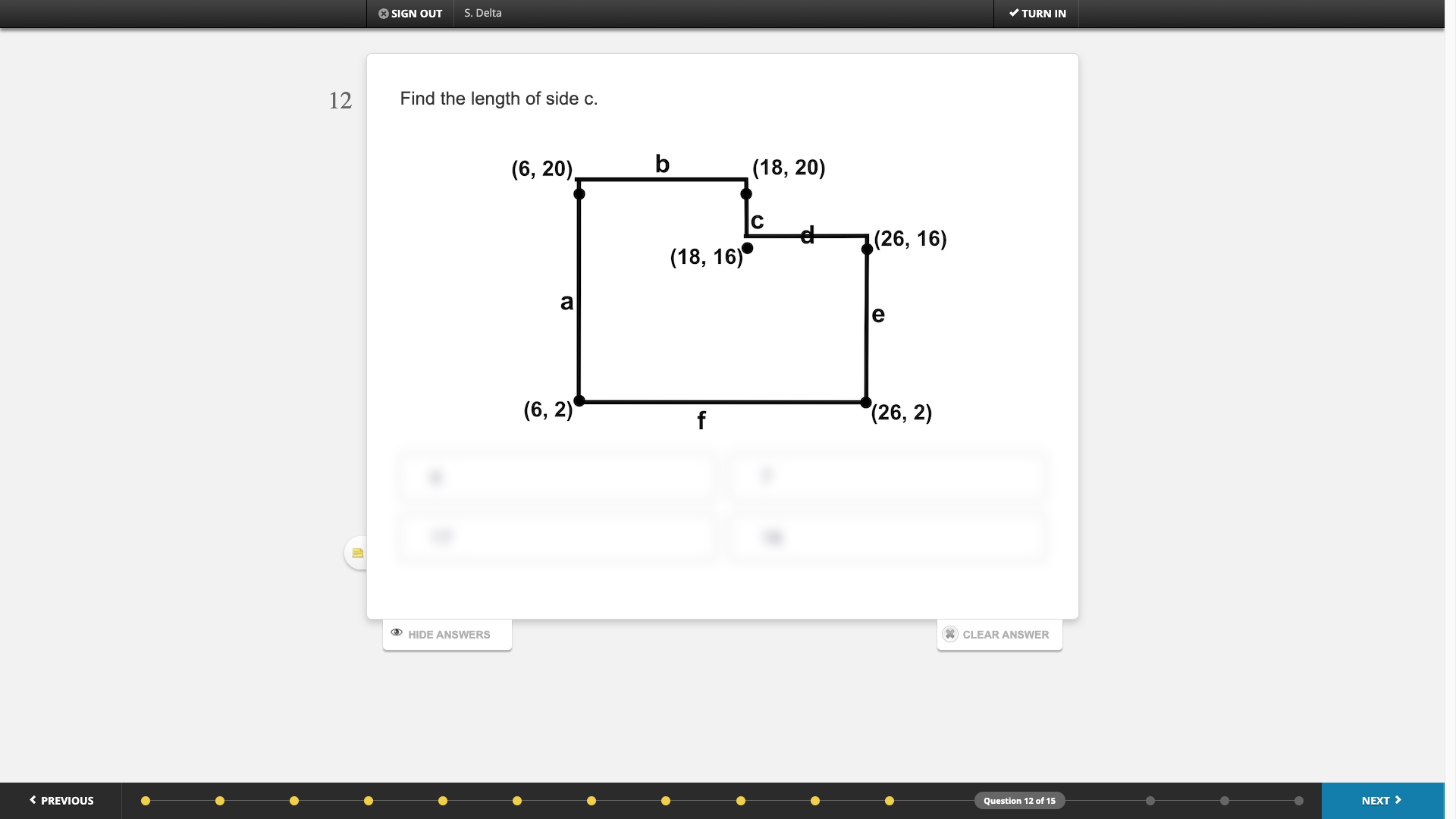 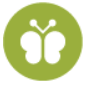 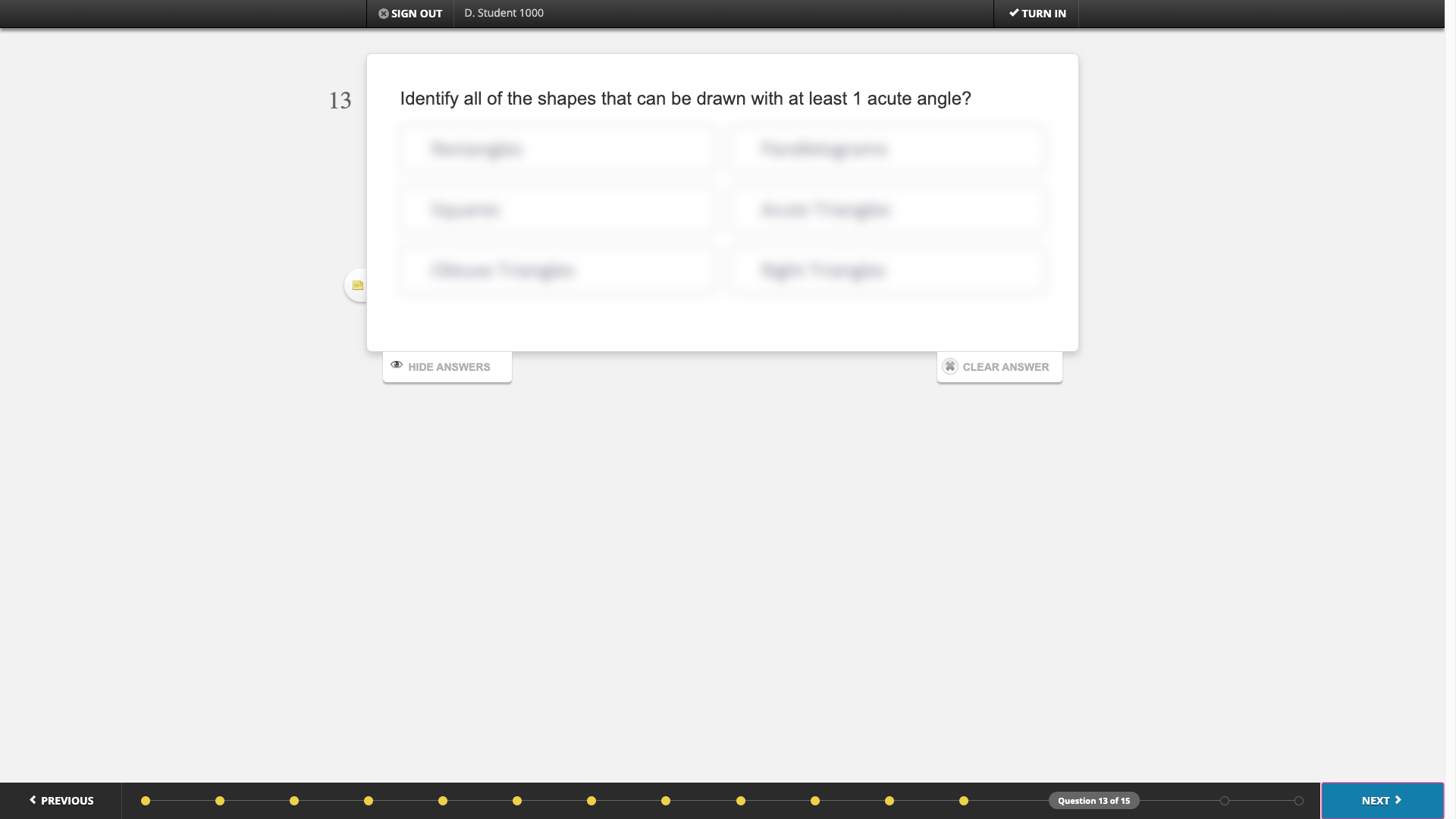 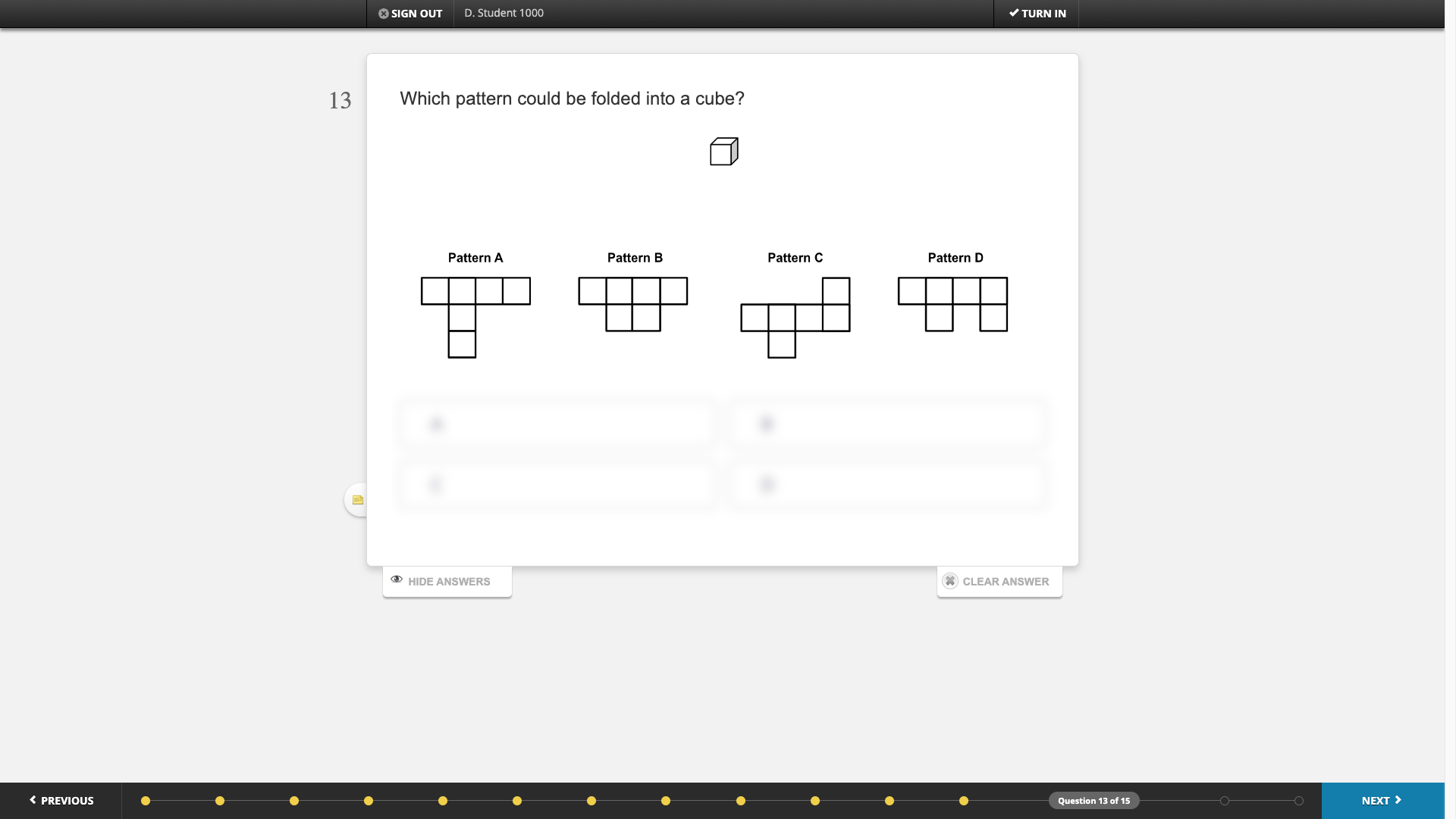 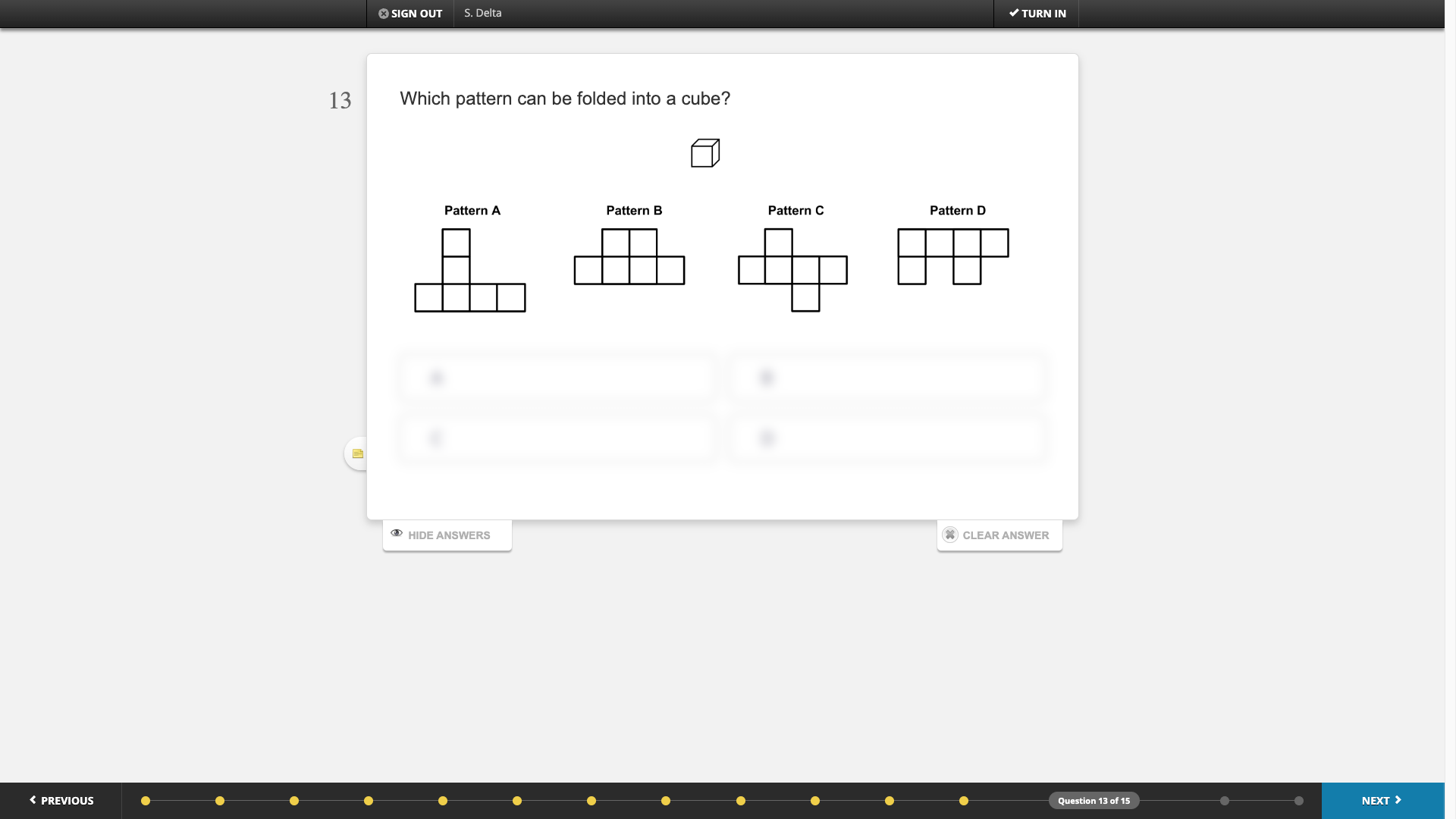 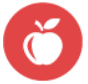 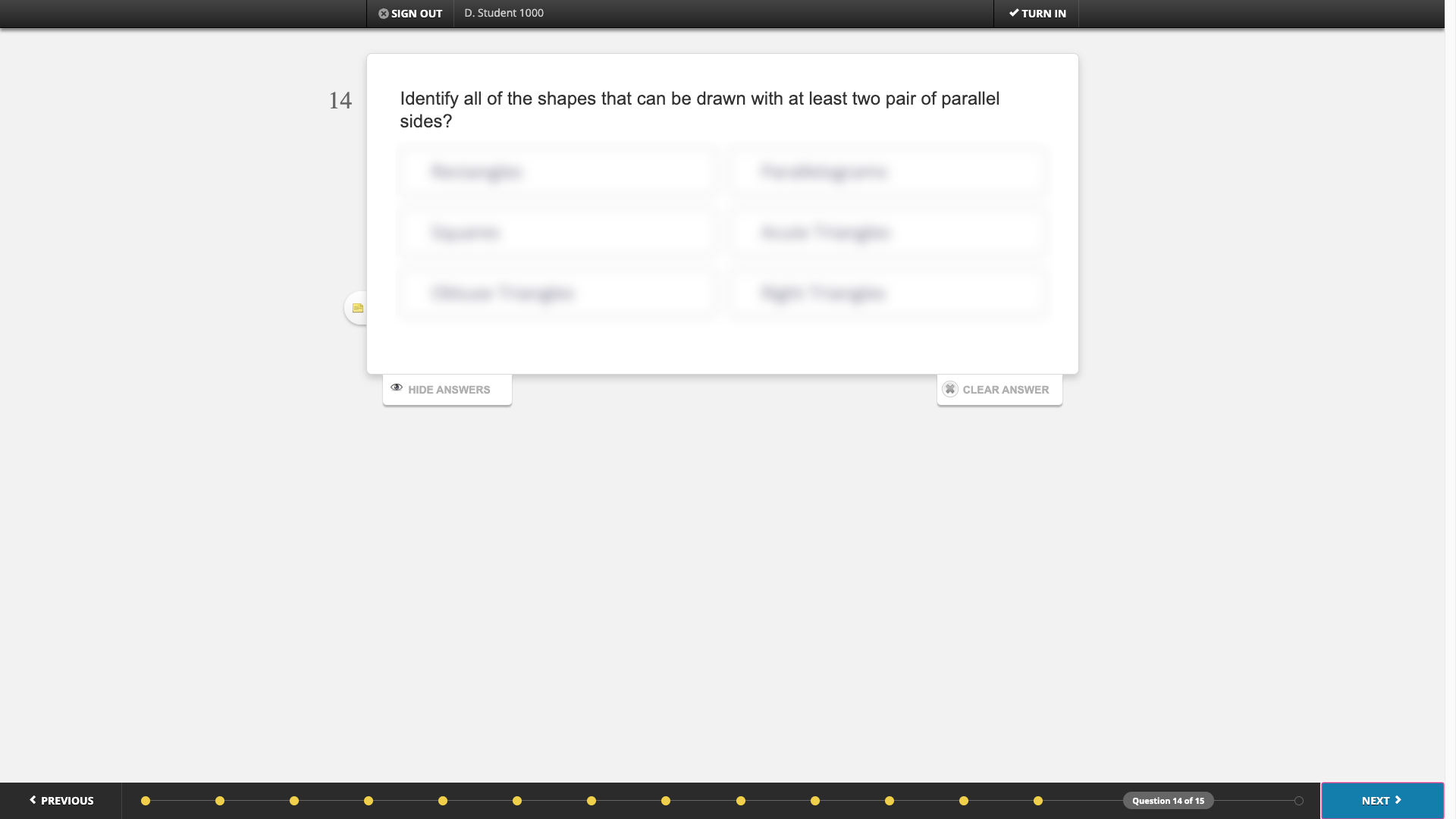 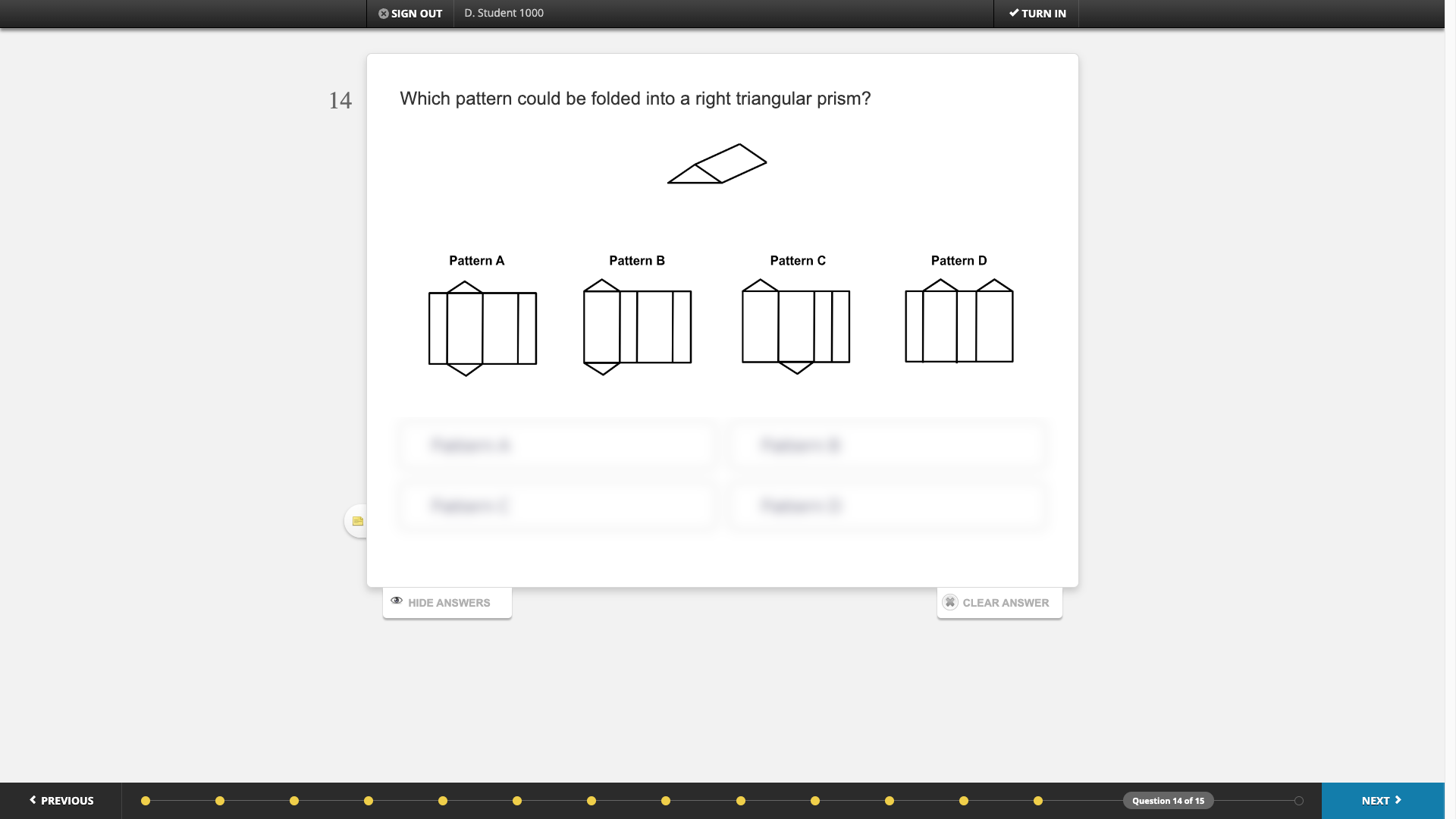 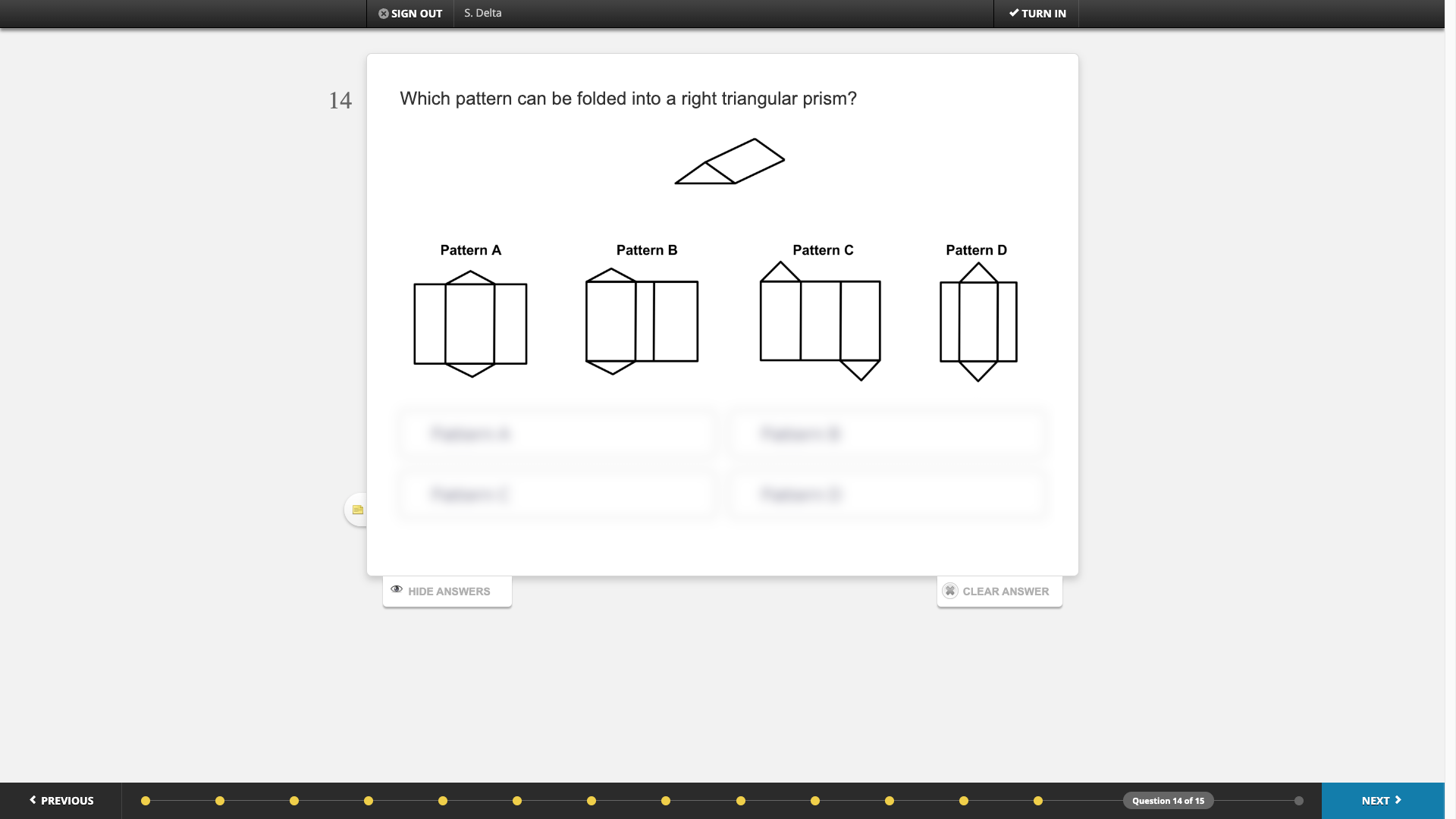 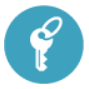 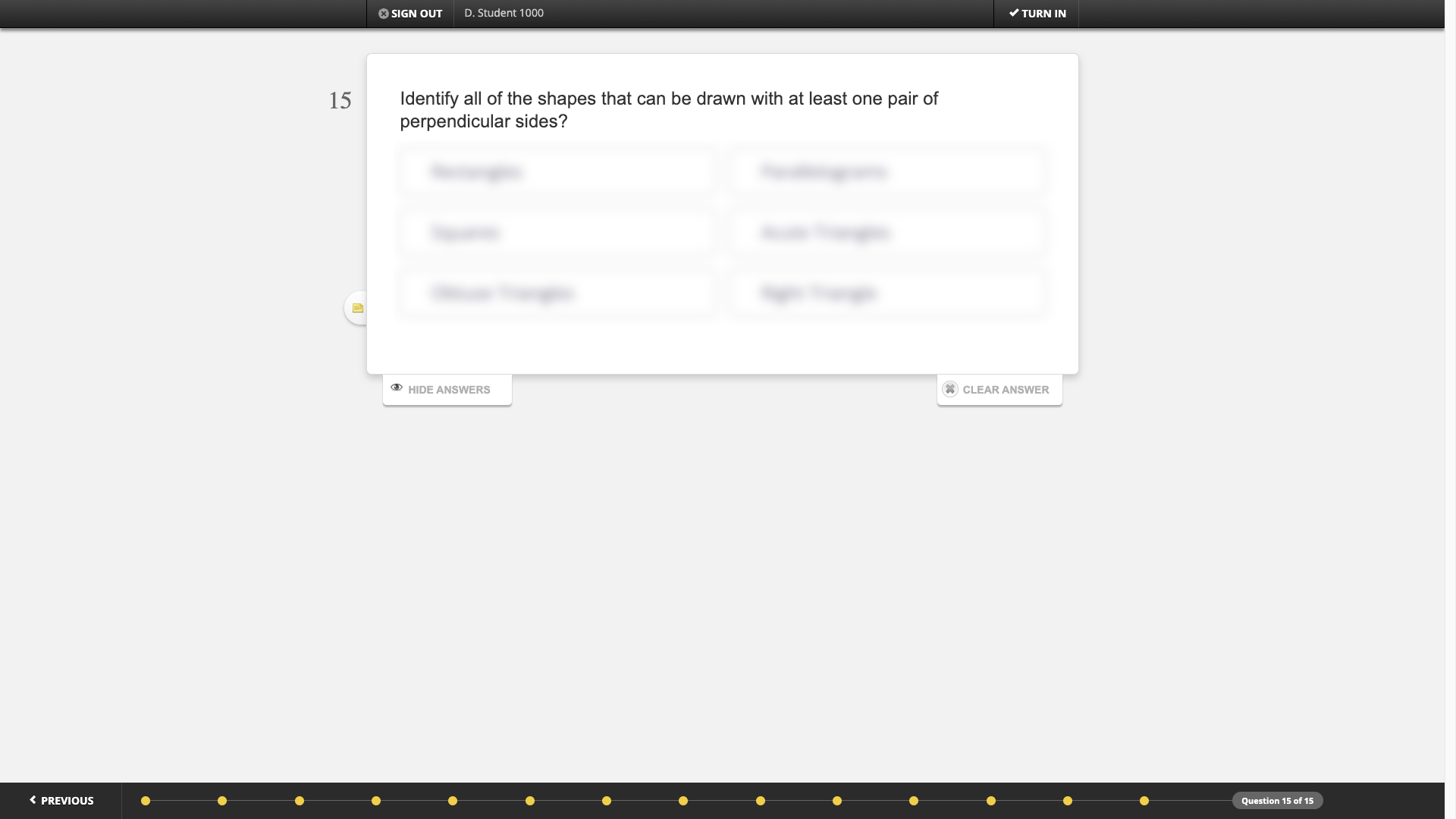 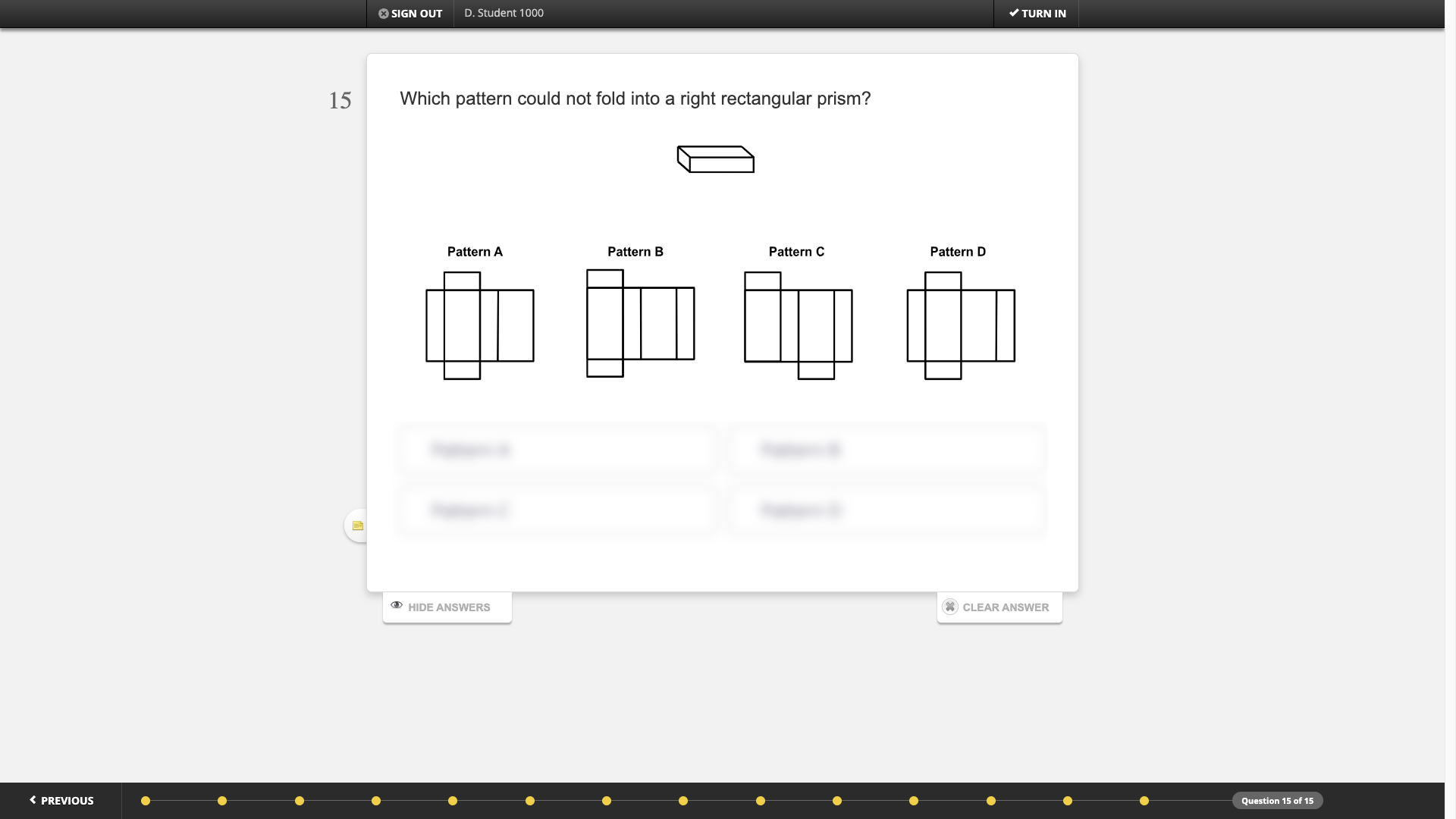 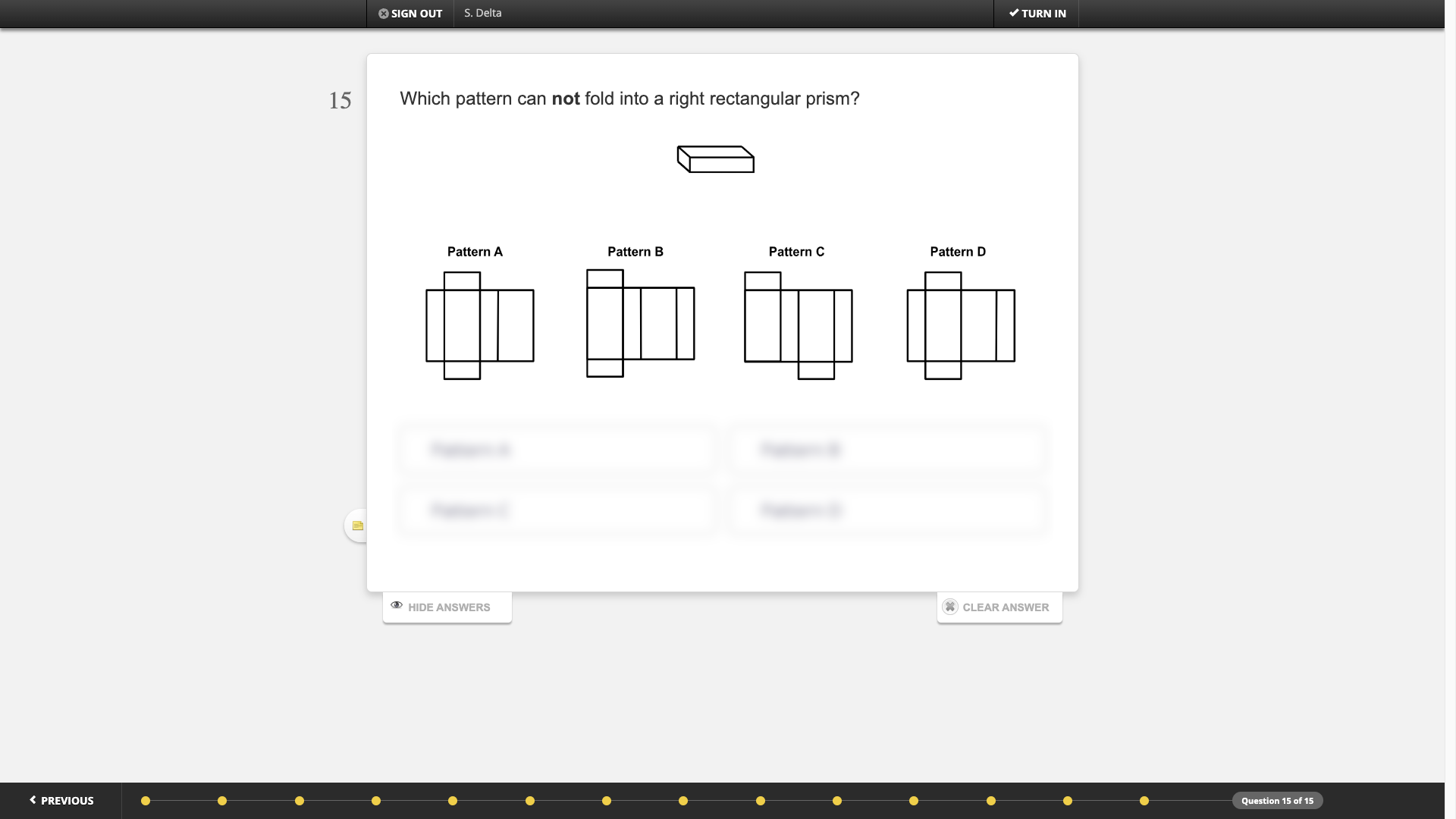 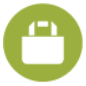 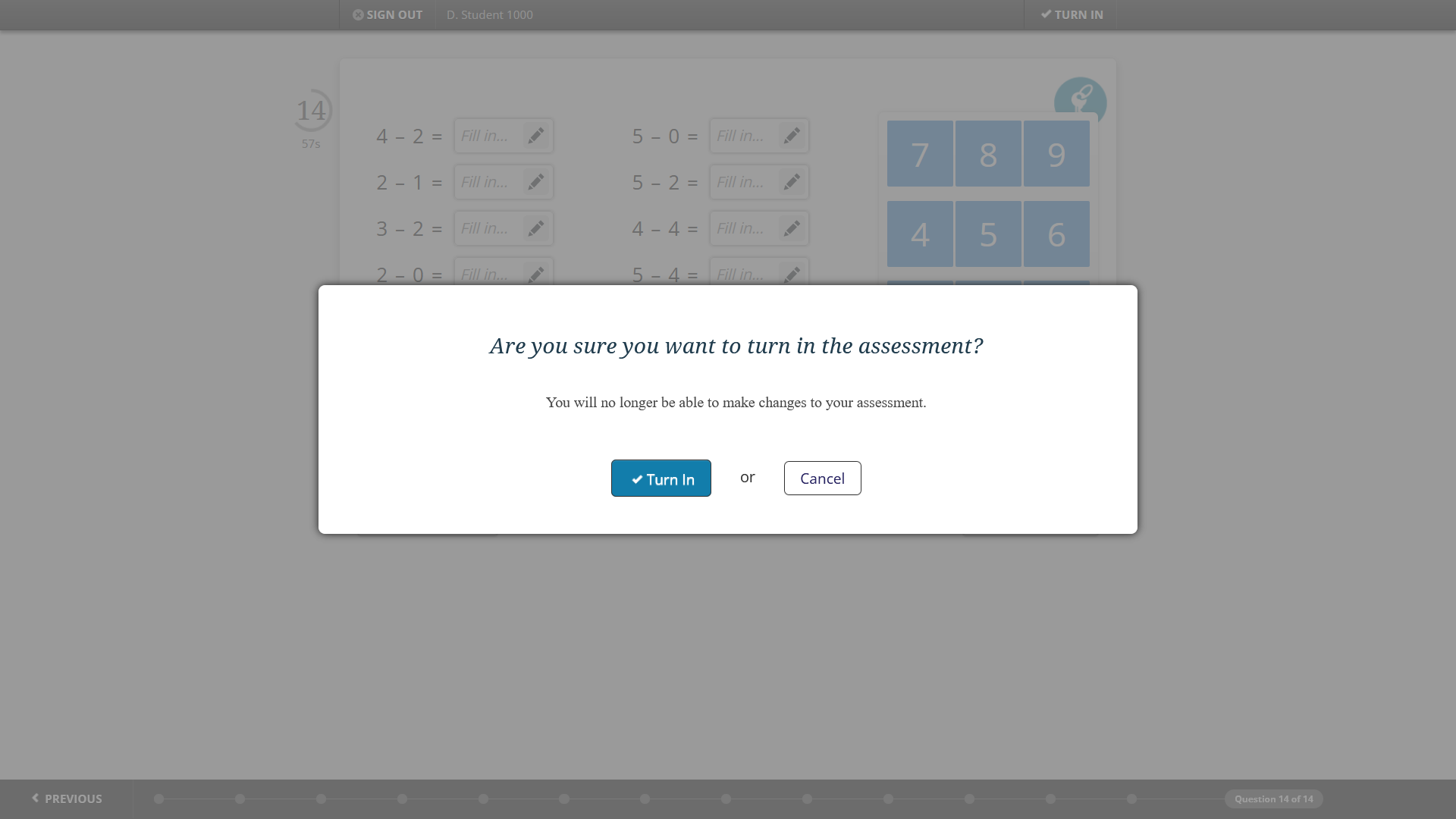 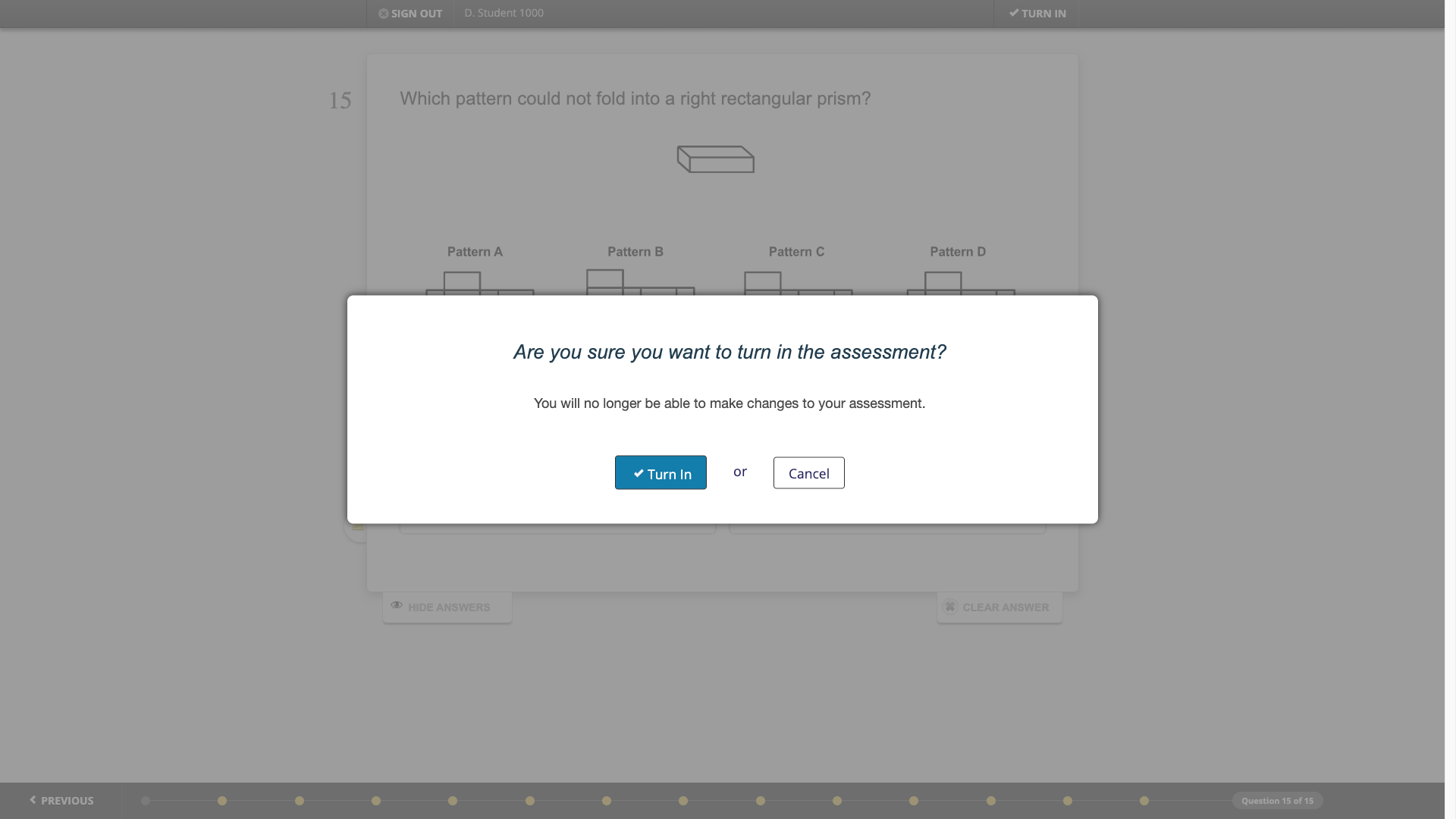 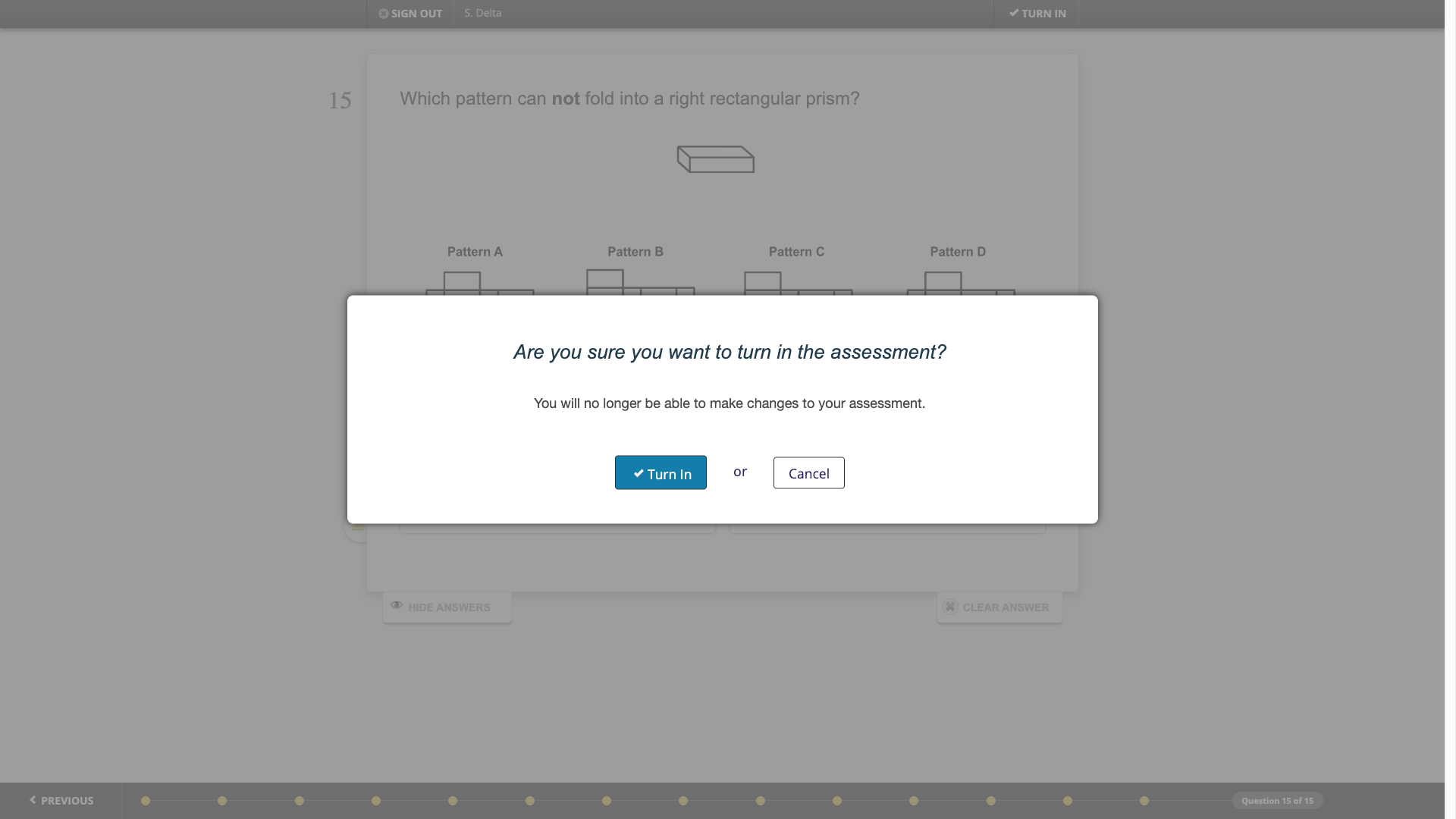 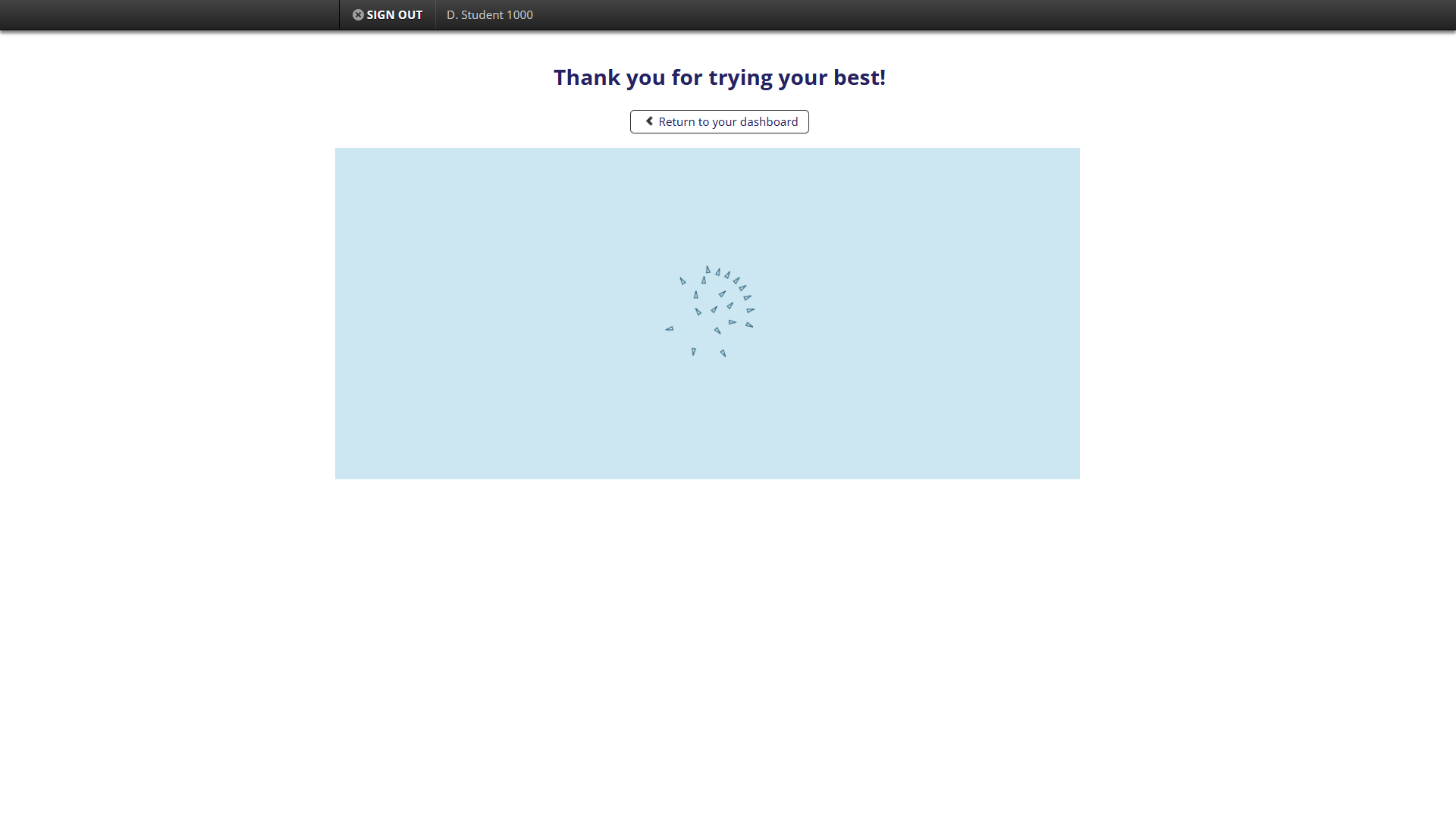